Enzimas
Material de estudo para prova
Voet: Capítulos 13, 14 e 15
Lehninger: Capítulo 6
CCM0111: Bioquímica, Estrutura de Biomoléculas e Metabolismo
Dr. Danilo B. Medinas
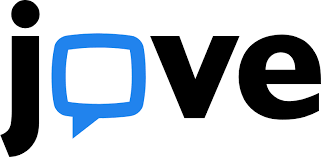 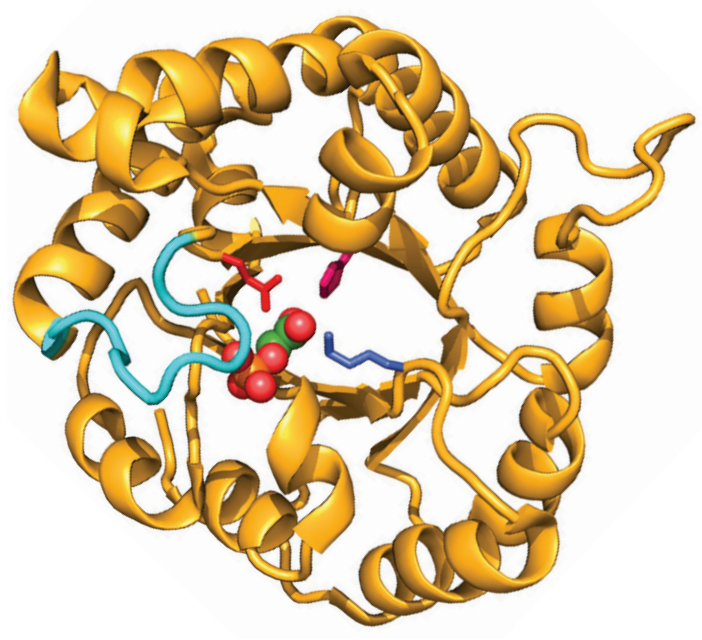 https://app.jove.com/science-education/v/12162/introduction-to-enzymes

https://app.jove.com/science-education/v/13906/enzymes-and-activation-energy

https://app.jove.com/science-education/v/11384/enzymes-lock-and-key-induced-fit-models-enzyme-inhibitors

https://app.jove.com/science-education/v/12164/concepts/introduction-to-enzyme-kinetics

https://app.jove.com/science-education/v/13131/concepts/turnover-number-and-catalytic-efficiency

https://app.jove.com/science-education/v/12165/catalytically-perfect-enzymes

https://app.jove.com/science-education/v/12166/concepts/introduction-to-mechanisms-of-enzyme-catalysis

https://app.jove.com/science-education/v/12167/concepts/ligand-binding-and-linkage

https://app.jove.com/science-education/v/12168/concepts/cooperative-allosteric-transitions

https://app.jove.com/science-education/v/12169/concepts/ribozymes
Triose-fosfato-isomerase em complexo com um análogo do estado de transição
As reações químicas ocorrem de maneira rápida e controlada nos seres vivos. 

As enzimas surgiram na natureza para cumprir o papel de catalisadores biológicos.
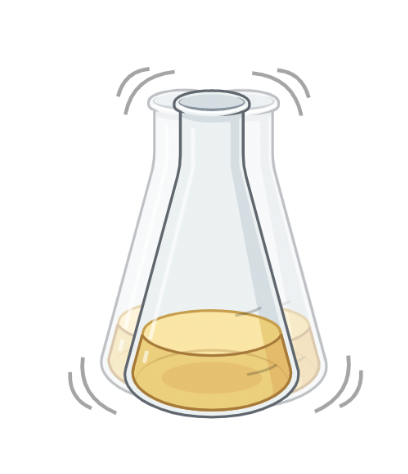 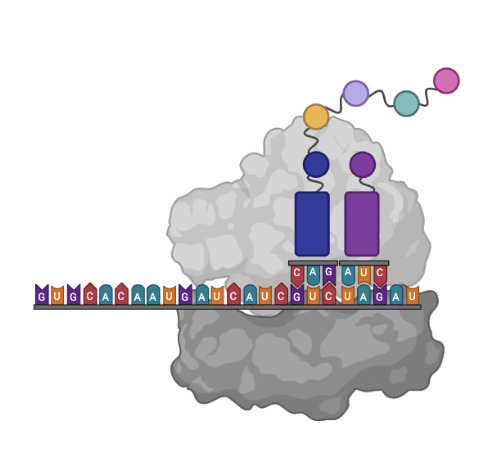 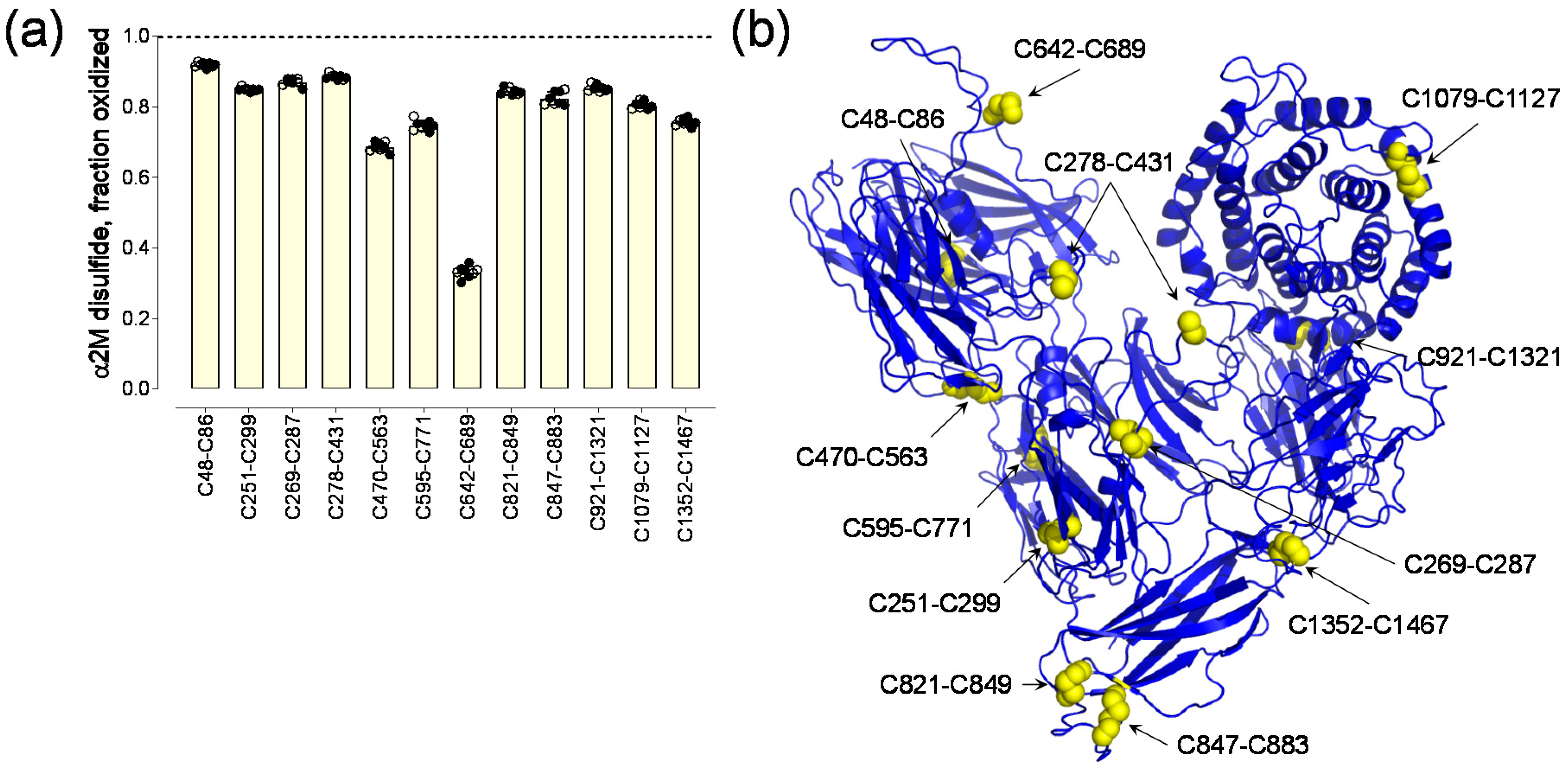 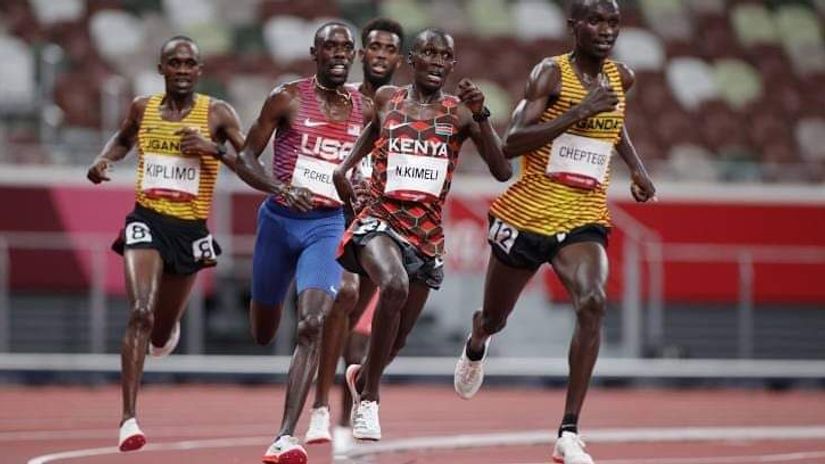 1.000
nt/s
ATP
20 aa/s
Classificação das enzimas
De acordo ao tipo de reação catalisada
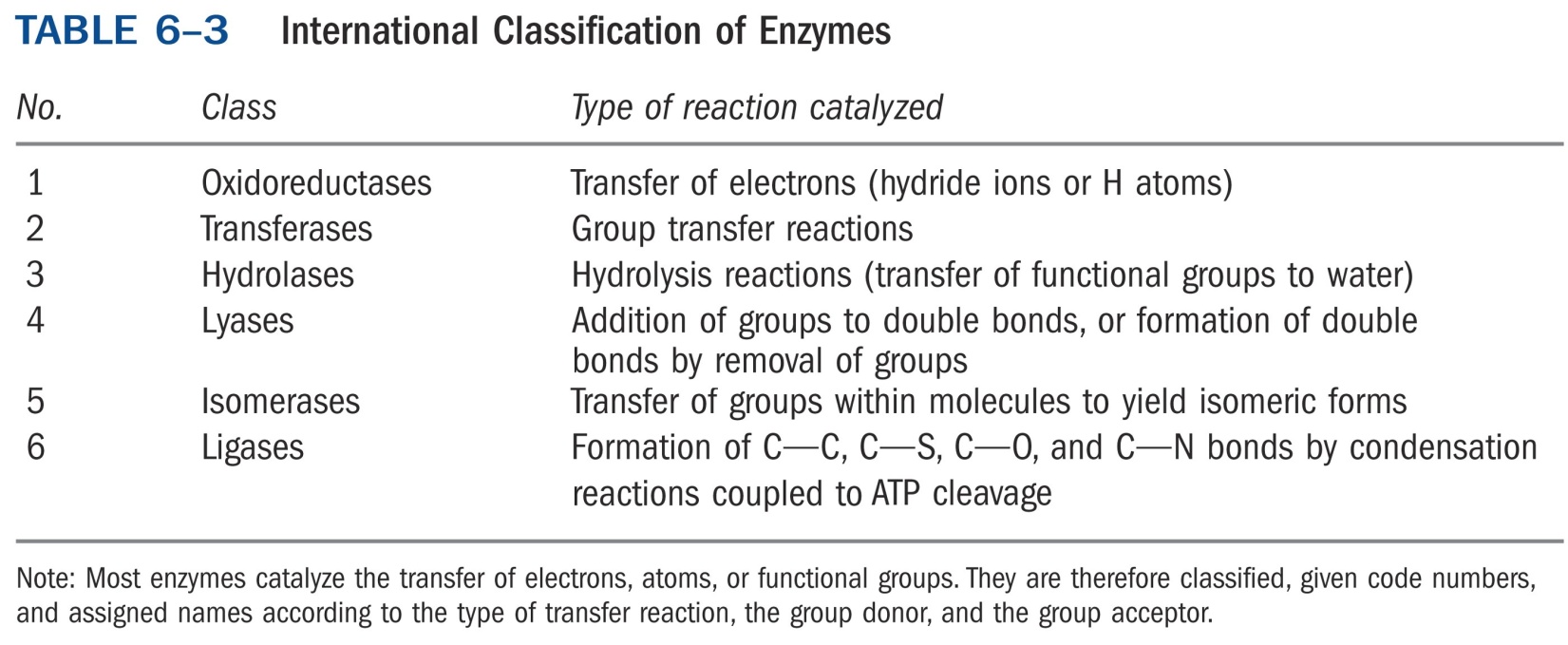 Natureza química das enzimas
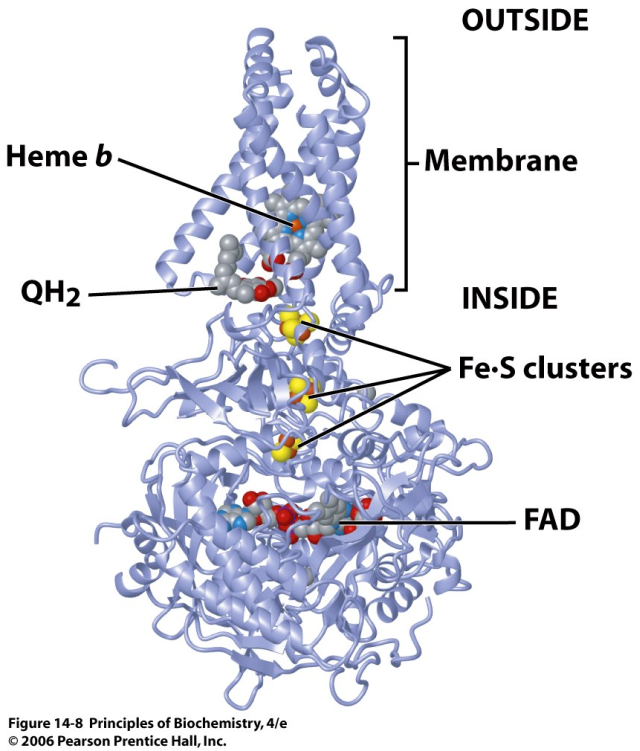 Proteína ou RNA (Ribozimas)

Podem utilizar cofatores e coenzimas
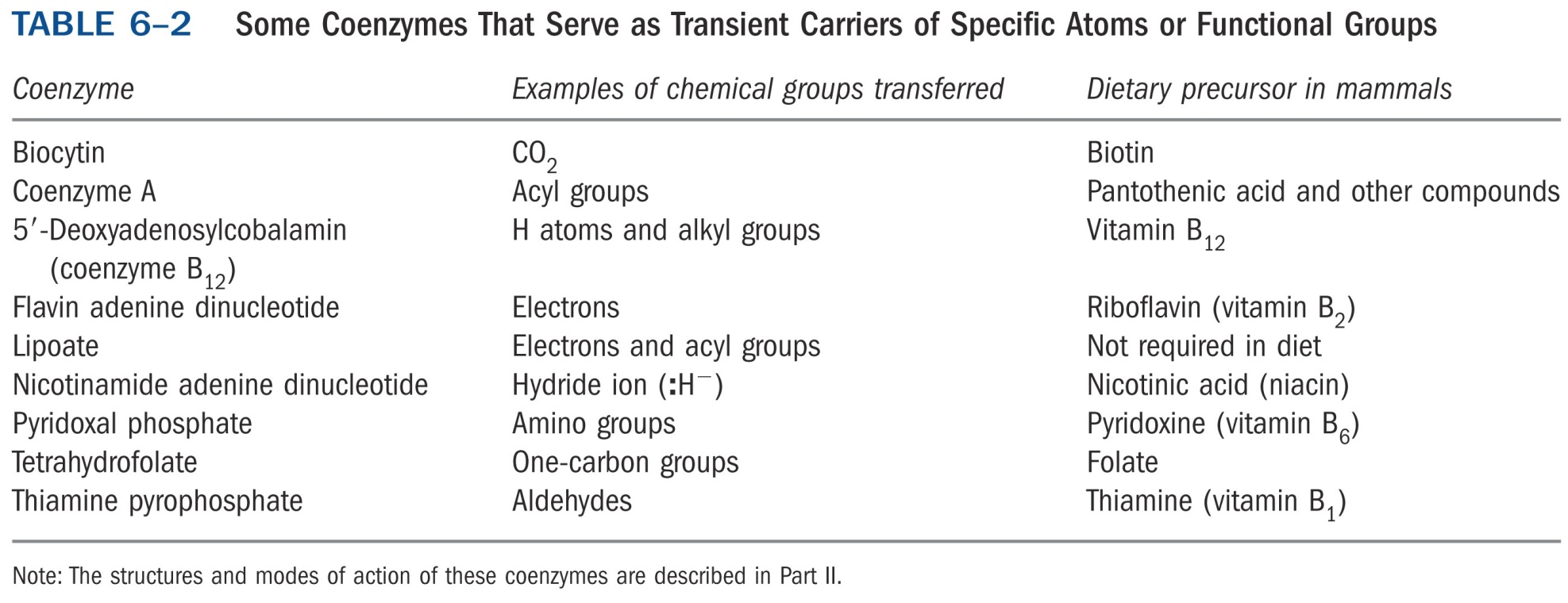 Succinato desidrogenase
cofator/
coenzima
+
apo-enzima
holo-enzima
Determinantes físico-químicos das reações
Termodinâmica: as reações químicas devem ser energeticamente favoráveis, ou seja, possuírem uma variação de energia livre negativa. ΔG<0.
⚠️ Uma reação química termodinamicamente favorável não significa que ela acontece com uma velocidade compatível com a vida.
Determinantes físico-químicos das reações
O caminho químico entre reagentes e produtos passa por um estado de transição, ⧧. A energia necessária para produzir o estado de transição, ΔG⧧, gera uma barreira termodinâmica para a reação que determina sua velocidade.
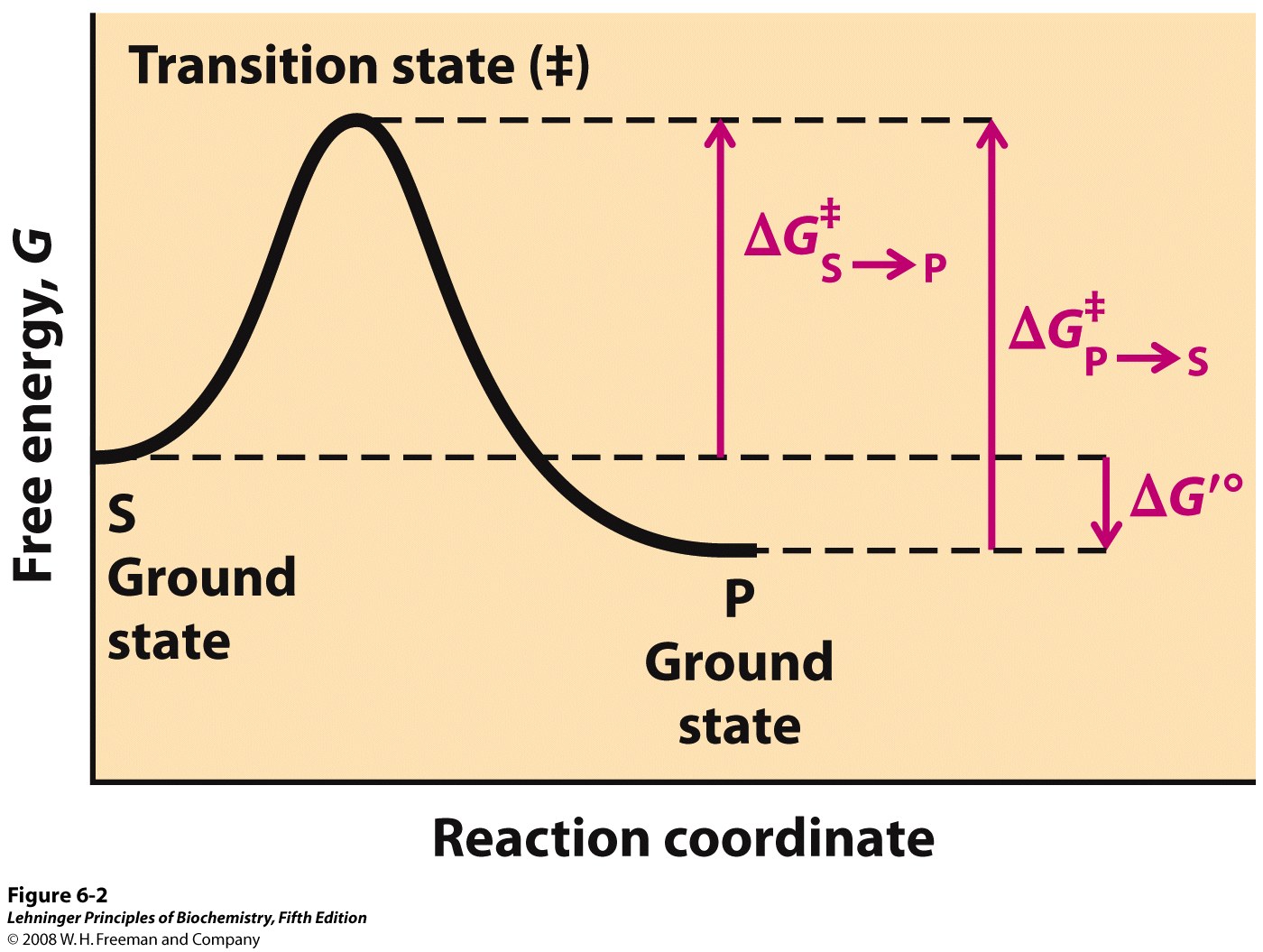 As reações químicas entram em equilíbrio
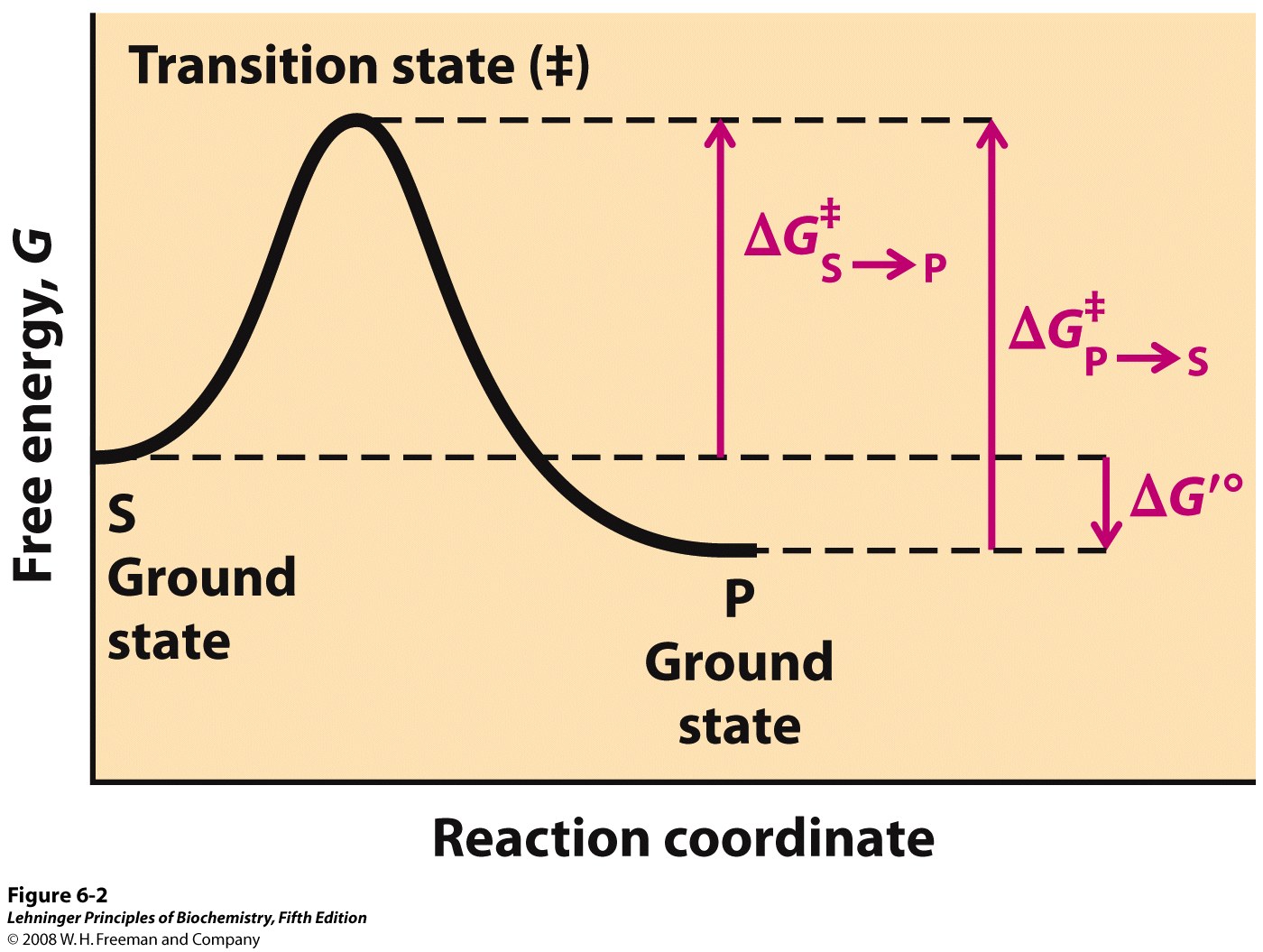 aA + bB  ⇋  cC + dD
O equilíbrio químico é determinado pela termodinâmica do estado inicial e final.
[C]ceq [D]deq
Keq =
[A]aeq [B]beq
As enzimas são capazes de acelerar as reações
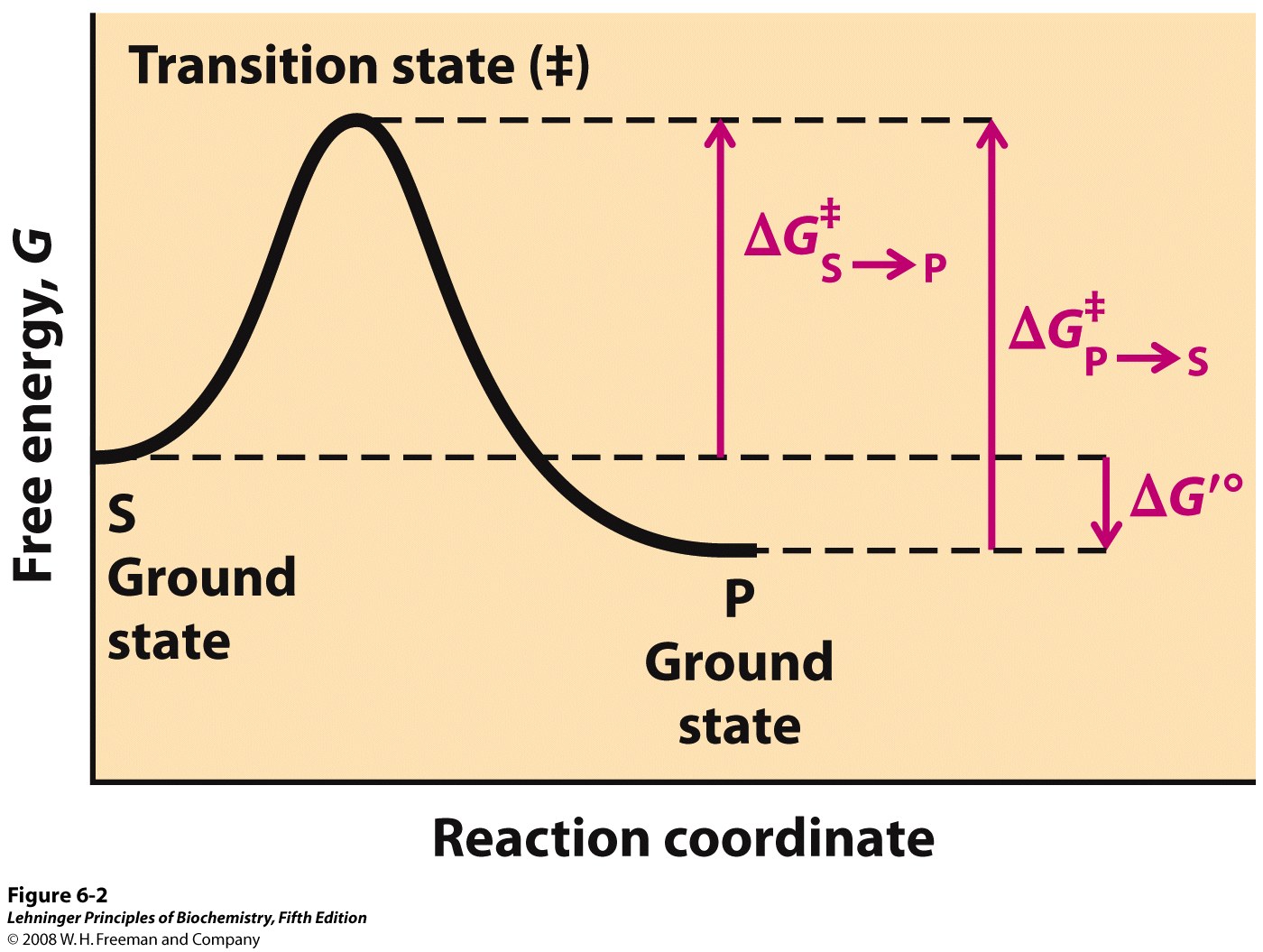 As enzimas diminuem a barreira termodinâmica, ou seja, a energia de ativação, do complexo de transição.
⚠️ As enzimas não alteram o equilíbrio das reações!!!
Relevo energético da reação catalisada
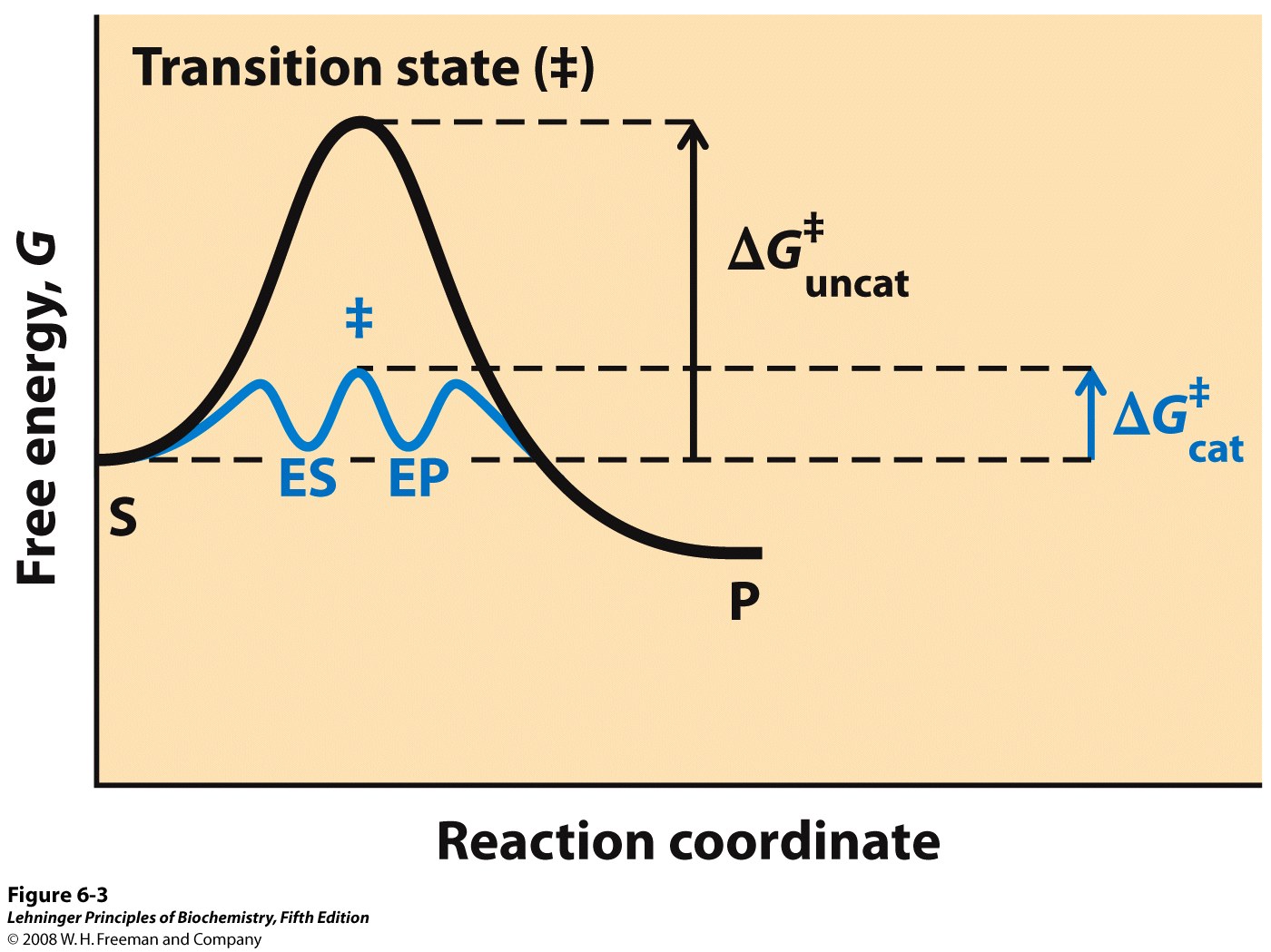 O impacto de enzimas em reações
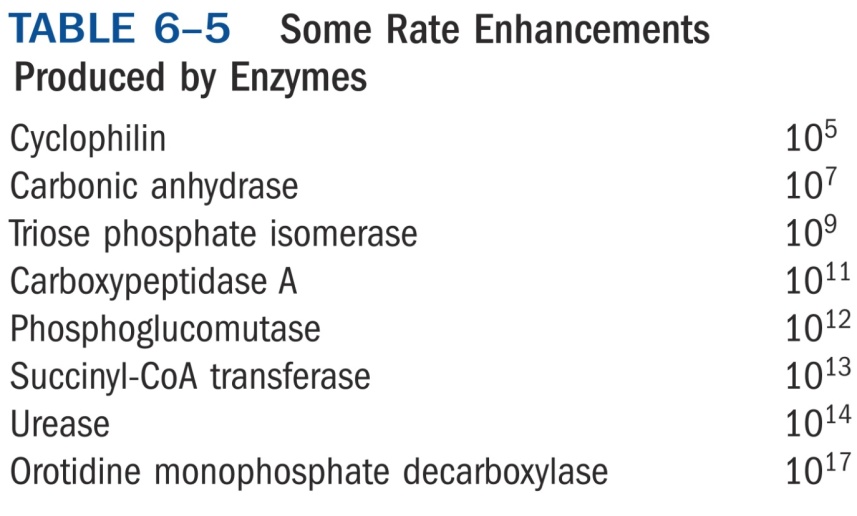 Como funcionam as enzimas?

Como a especificidade pelo substrato é determinada?
Como a barreira energética do estado de transição é reduzida?
As enzimas possuem um sitio ativo
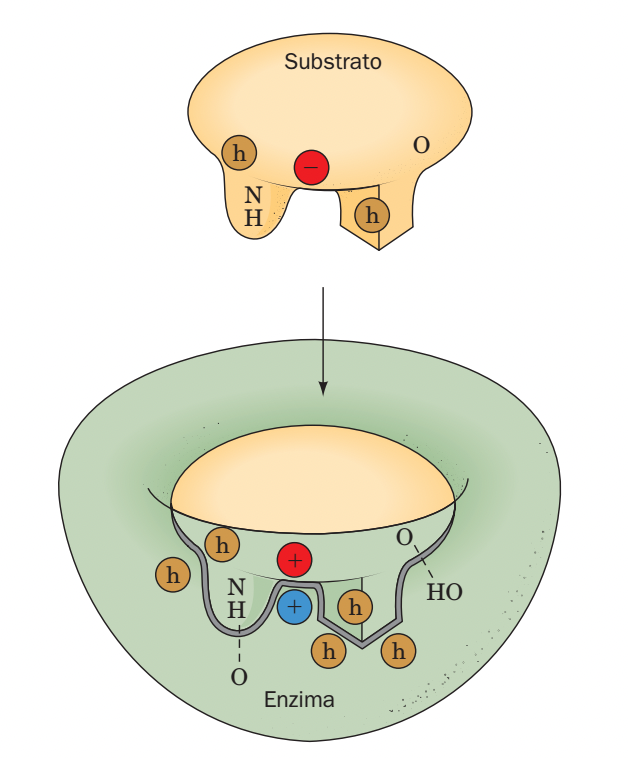 A reação ocorre em uma cavidade da enzima, o sitio ativo, capaz de facilitar o encontro de substratos com uma geometria favorável para a quebra e formação de ligações químicas para gerar produtos de maneira estéreo-específica, ademais de promover interações entre enzima e substrato envolvendo várias ligações fracas que contribuem para a especificidade, por ser parcialmente complementar ao substrato, e para a catálise, por enfraquecer ligações que serão rompidas, estabilizando o estado de transição.
⚠️
Chave-Fechadura
Encaixe induzido
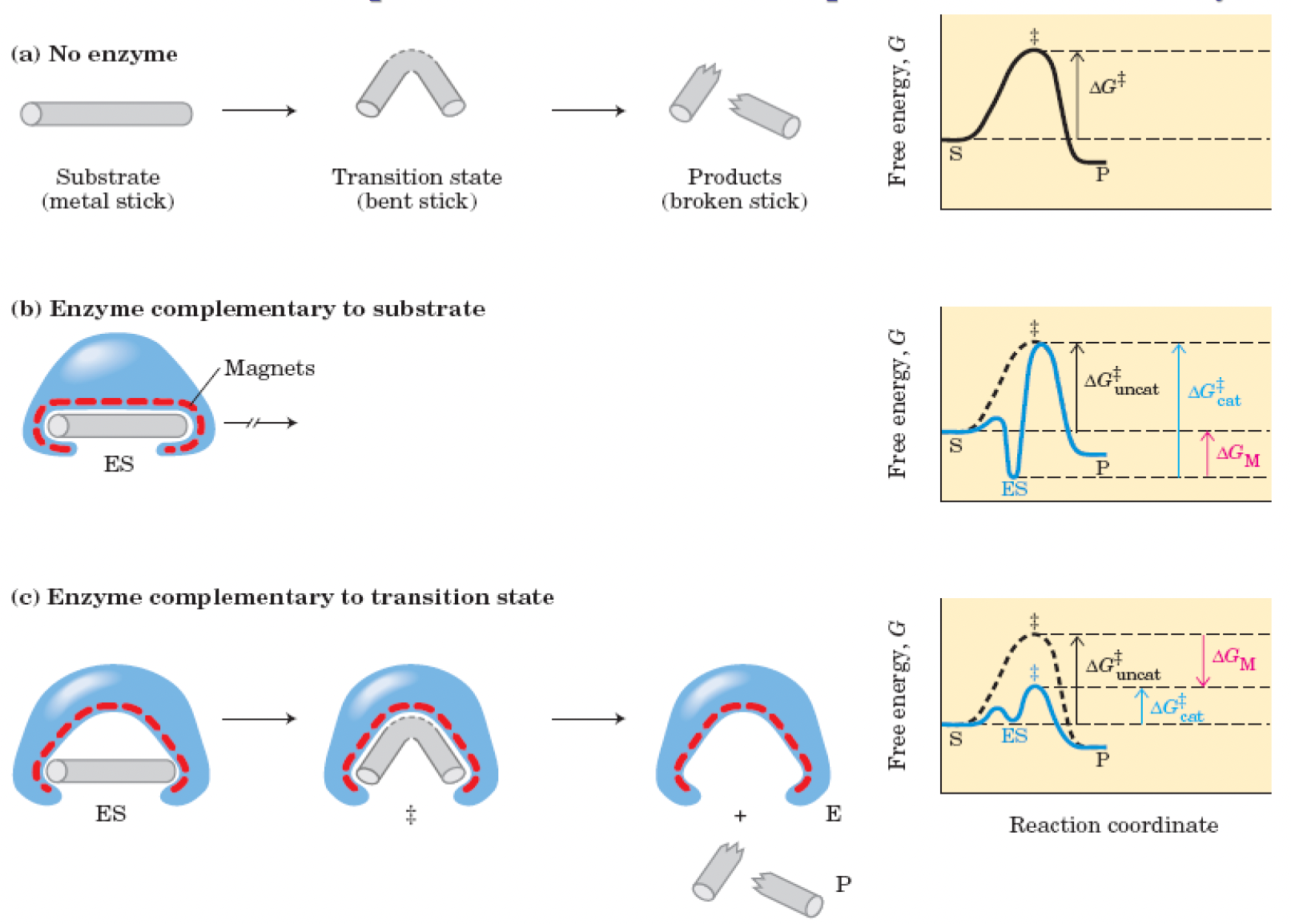 As enzimas devem ser complementares não ao substrato, mas ao estado de transição da reação.
A ação das enzimas se baseia em:
Mudança conformacional da hexocinase
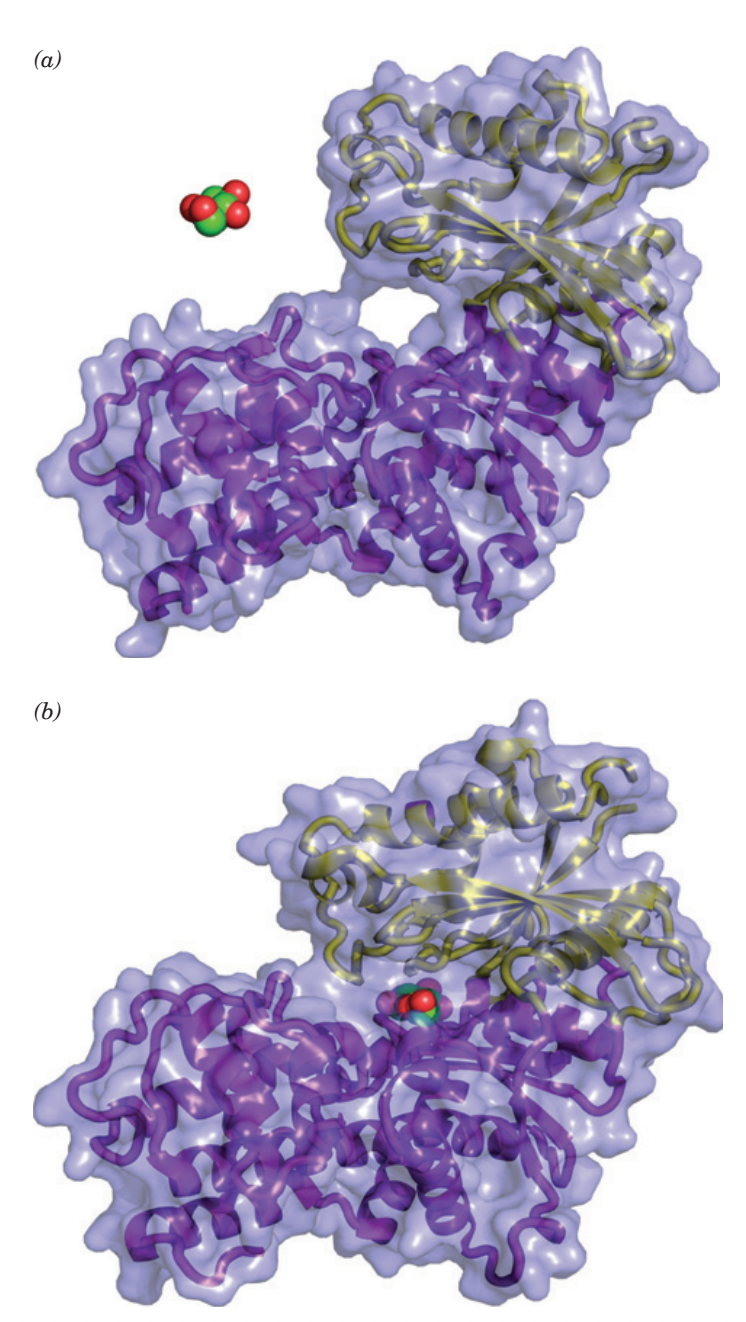 Complementariedade parcial com o substrato, acomodando o estado de transição por um encaixe induzido (‘induced fit’).

Um ajuste geométrico que alinha os grupos reativos e promove interações fracas para estabilizar o estado de transição.
Estabilização pela energia de ligação.
Exemplo da triose fosfato isomerase
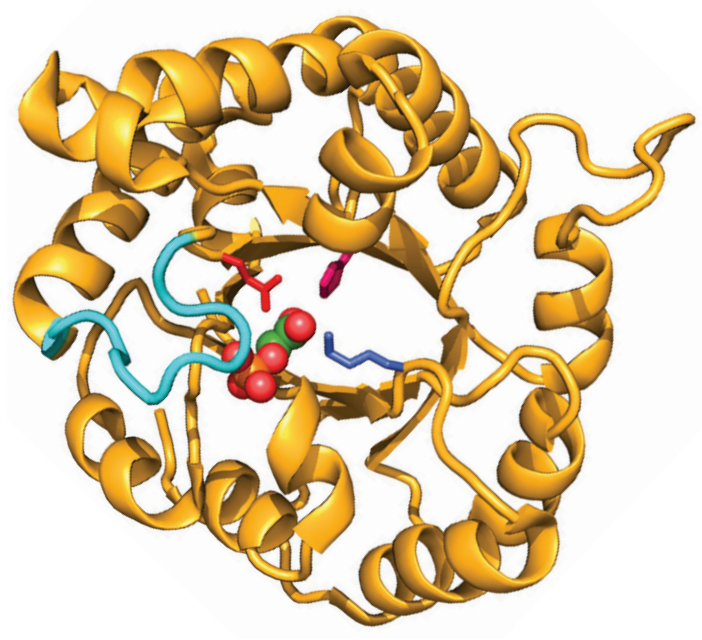 Catalisa a interconversão entre gliceraldeído 3-fosfato e di-hidroxiacetona fosfato. 

Grupo fosfato contribui para estabilizar o estado de transição, apesar de não estar diretamente envolvido na transformação química catalisada. 

A evidência é que a reação com gliceraldeído como substrato é muito mais lenta.
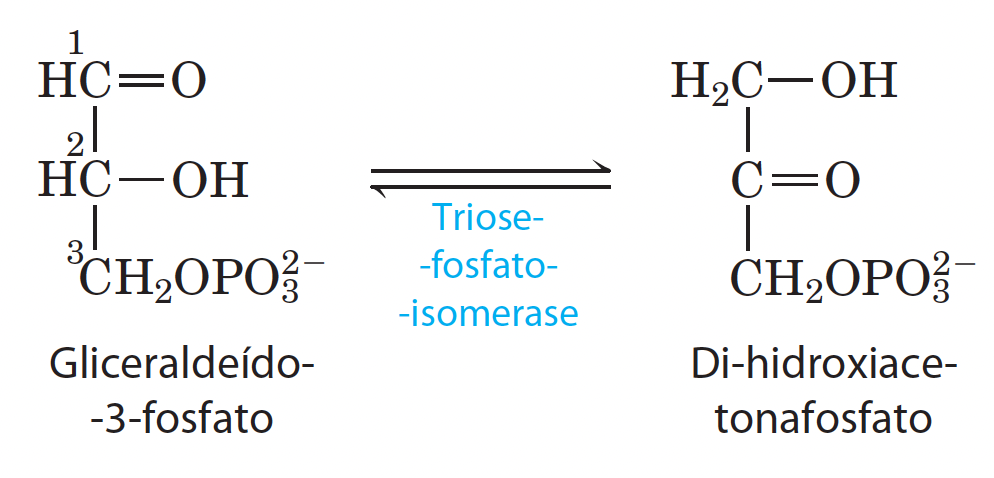 Triose-fosfato-isomerase em complexo com um análogo do estado de transição, 2-fosfoglicolato.
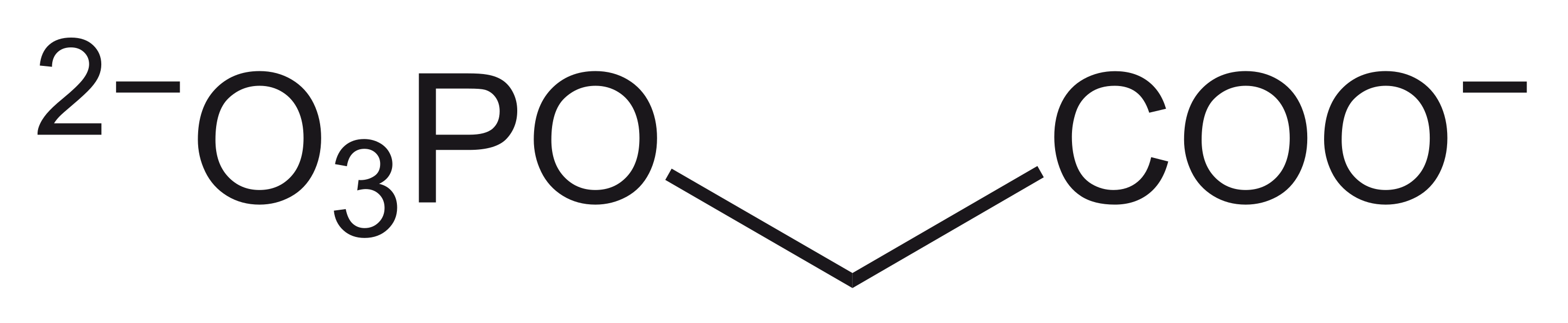 Tipos de catálise
Catálise covalente.
Catálise ácido-base.
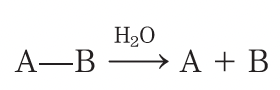 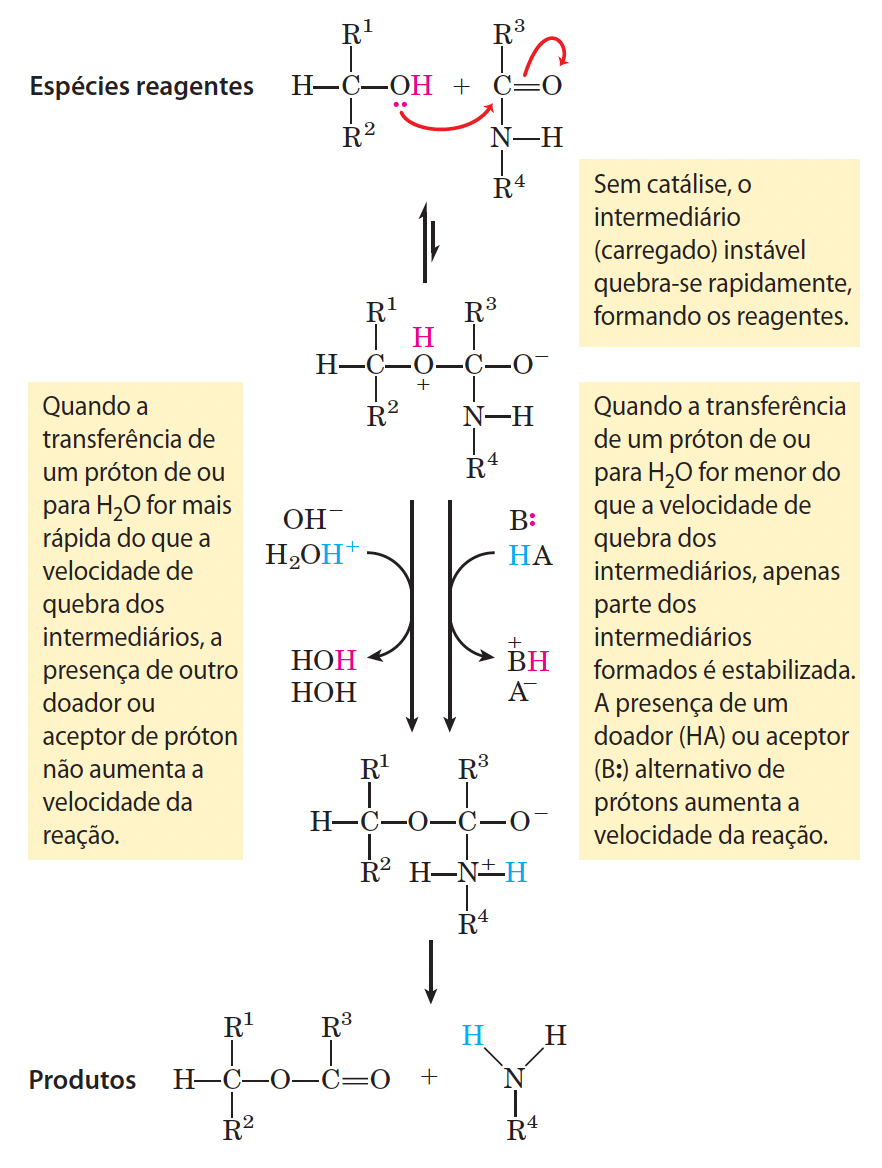 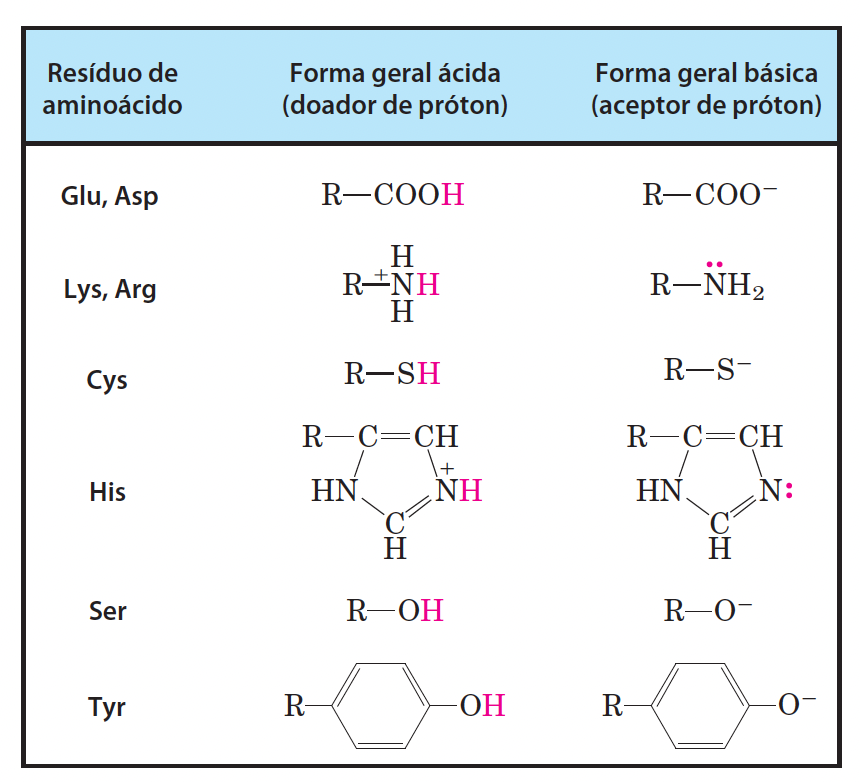 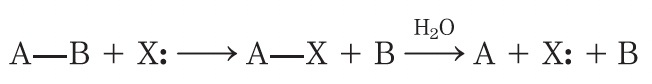 Catálise por íons metálicos.
Blindagem e estabilização de carga.
Ionização da água.
Redox.
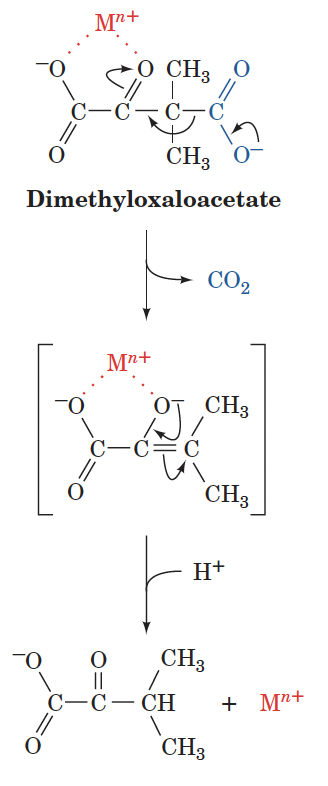 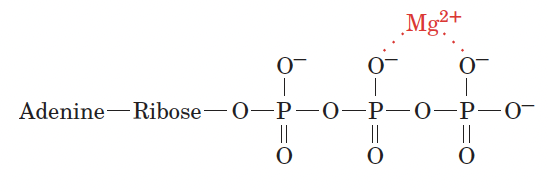 A triose fosfato isomerase faz catálise ácido-base
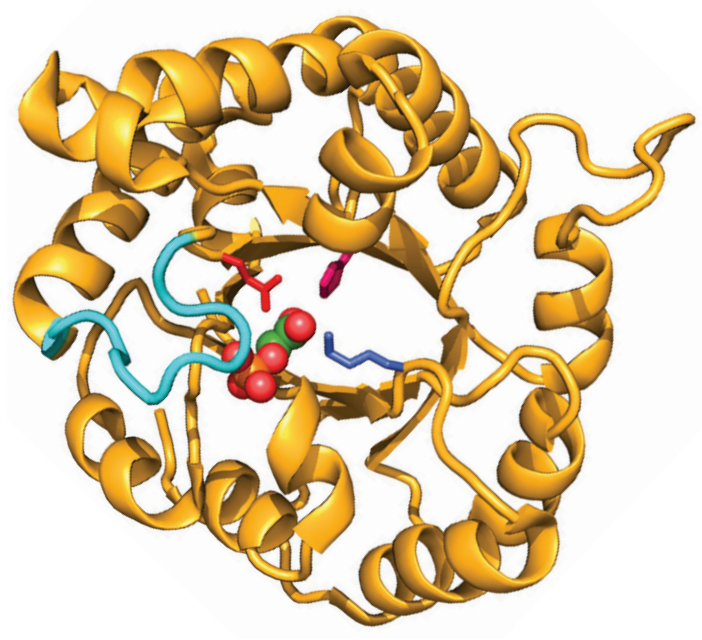 Catálise ácido-base.
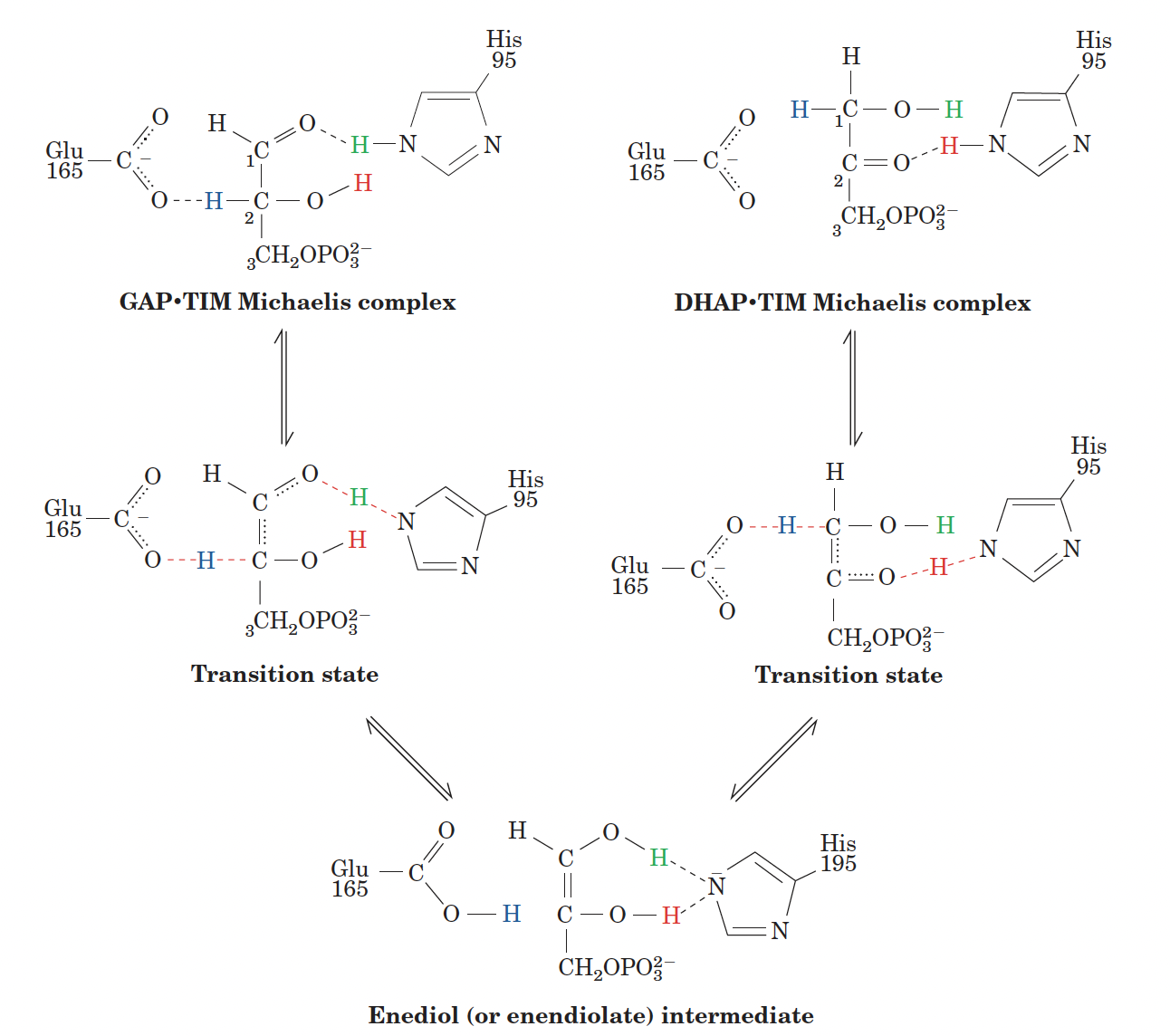 Triose-fosfato-isomerase em complexo com um análogo do estado de transição, 2-fosfoglicolato.
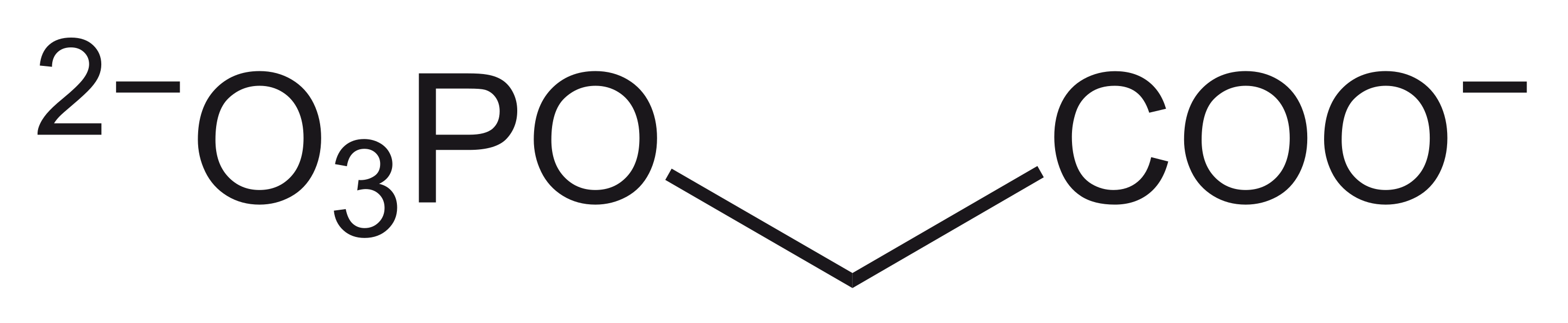 Especificidade e Eficiência. Tríade catalítica em serina proteases faz catálise covalente e ácido-base.
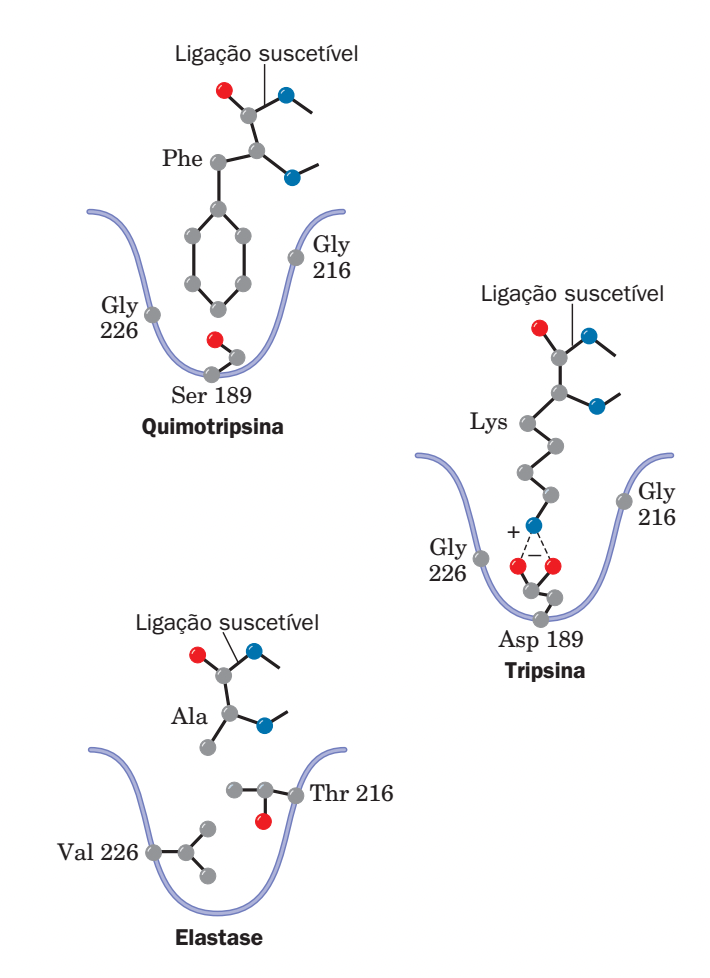 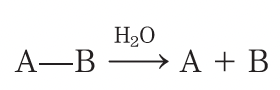 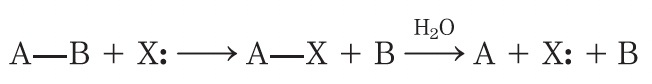 Especificidade e Eficiência. As enzimas são recicladas.
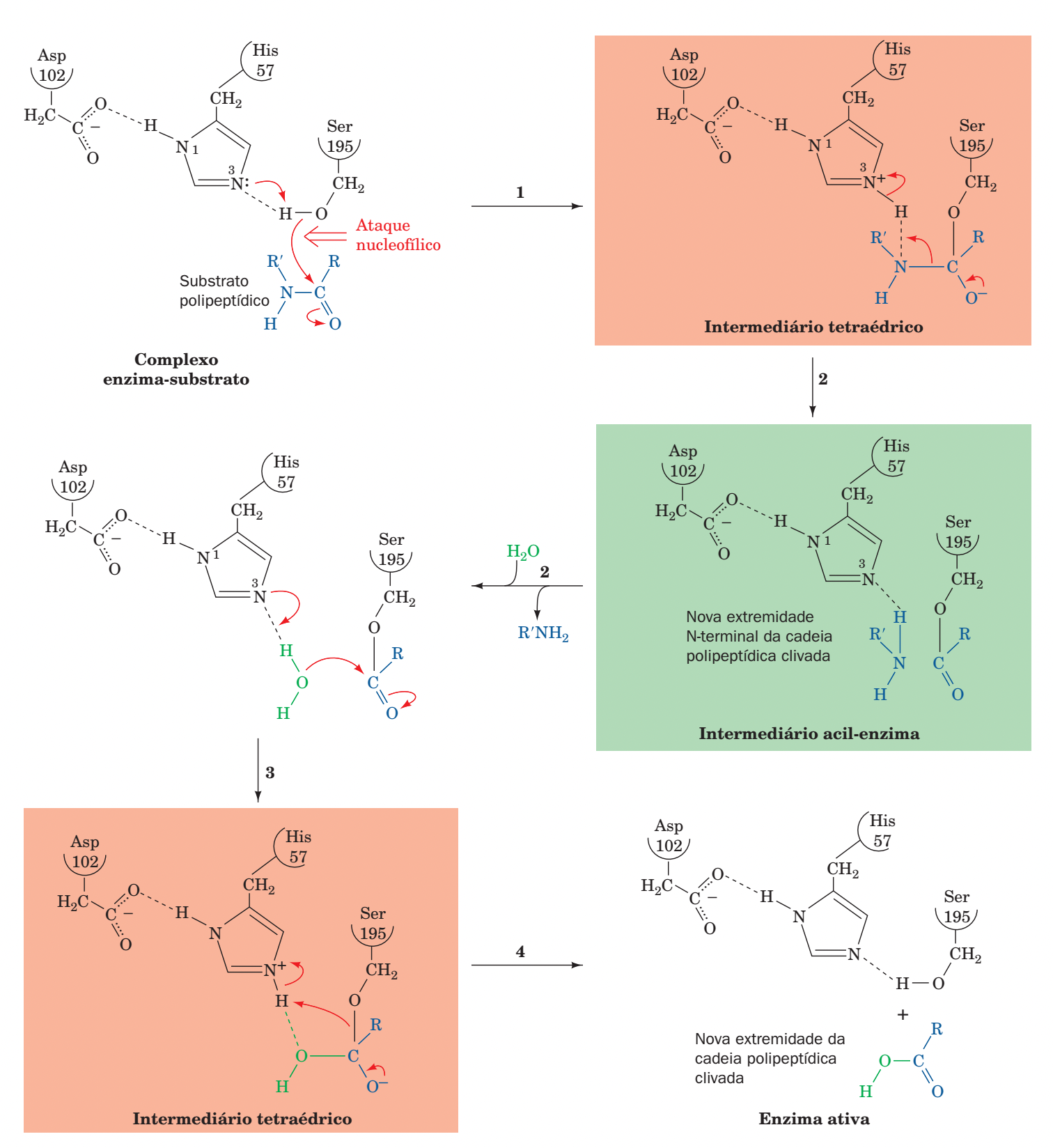 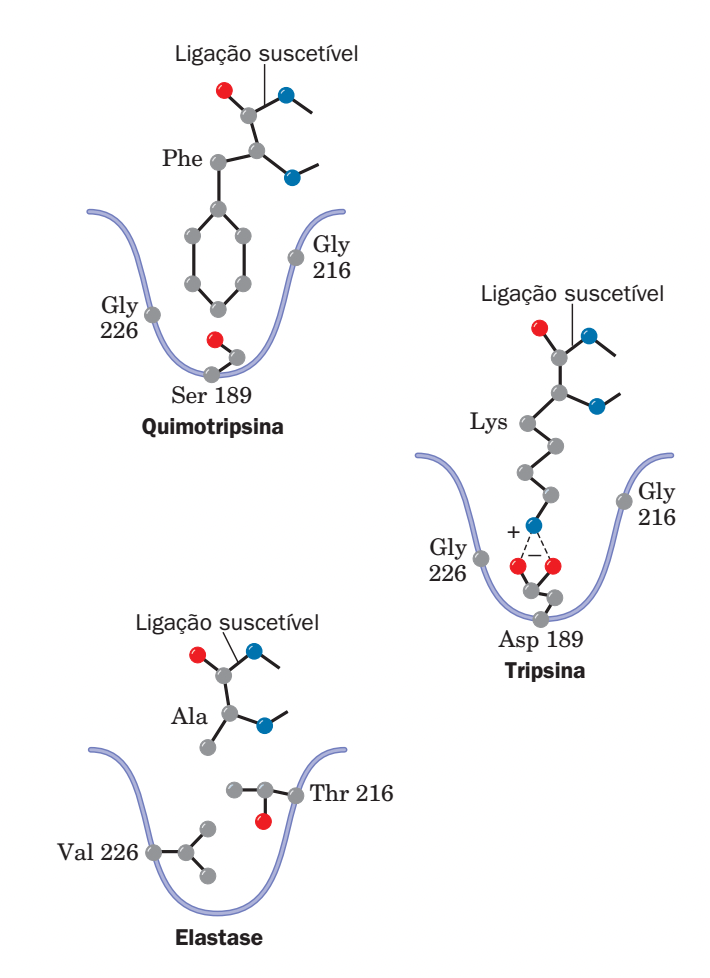 Anidrase carbônica. Catálise metálica com lançadeira de prótons.
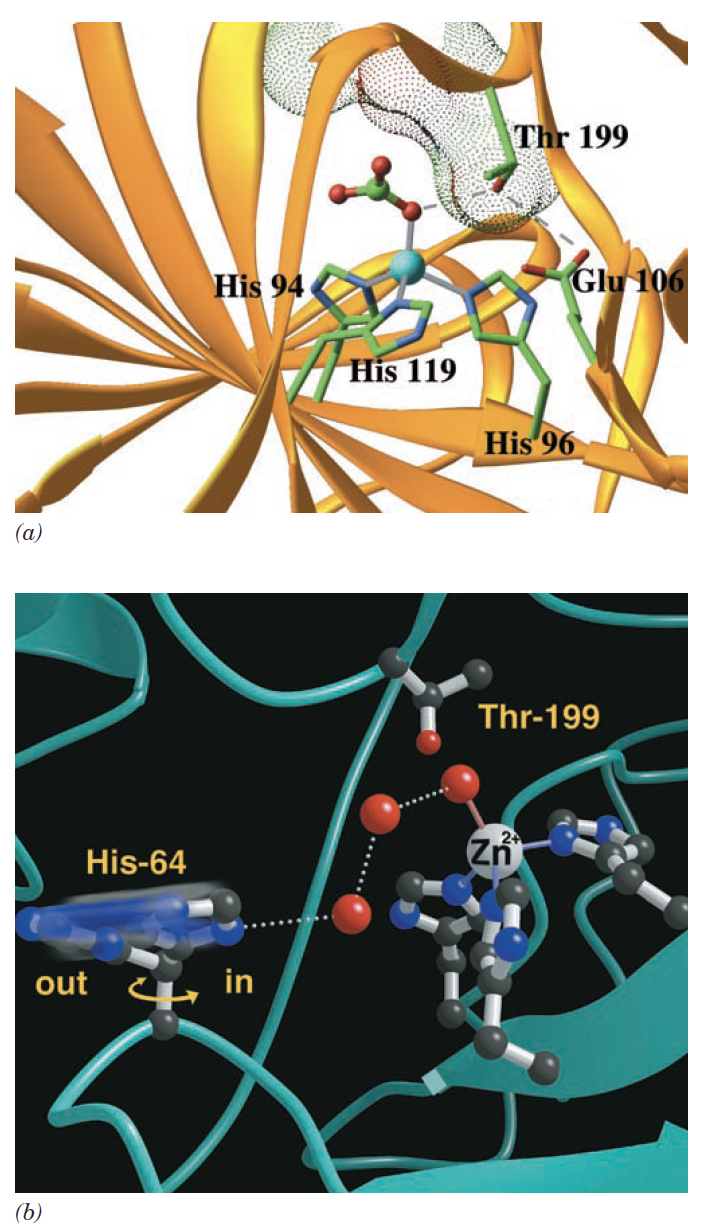 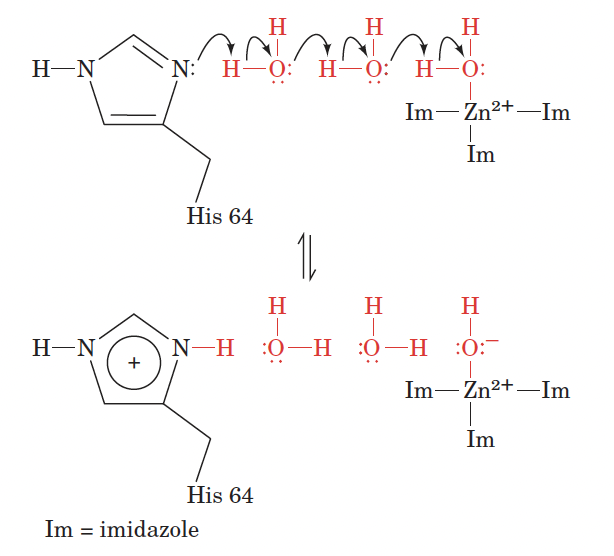 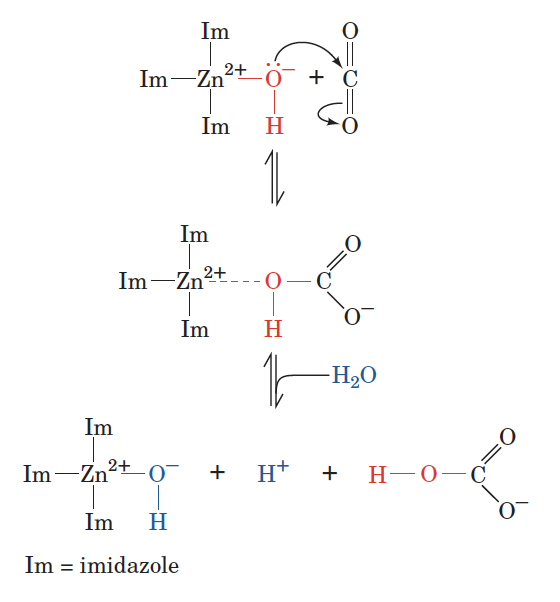 Enzimas regulatórias
As enzimas funcionam encadeadas em vias metabólicas altamente interconectadas. Algumas enzimas exercem papel regulador do fluxo metabólico por catalisarem reações que não estão em equilíbrio. Este papel regulador ocorre pela modulação da atividade catalítica da enzima em questão, seja pela ligação de moduladores alostéricos, seja pela modificação covalente reversível associada a cascatas de sinalização celular. As enzimas também podem ser ativadas por interações com outras proteínas e proteólise (neste caso, de maneira irreversível).
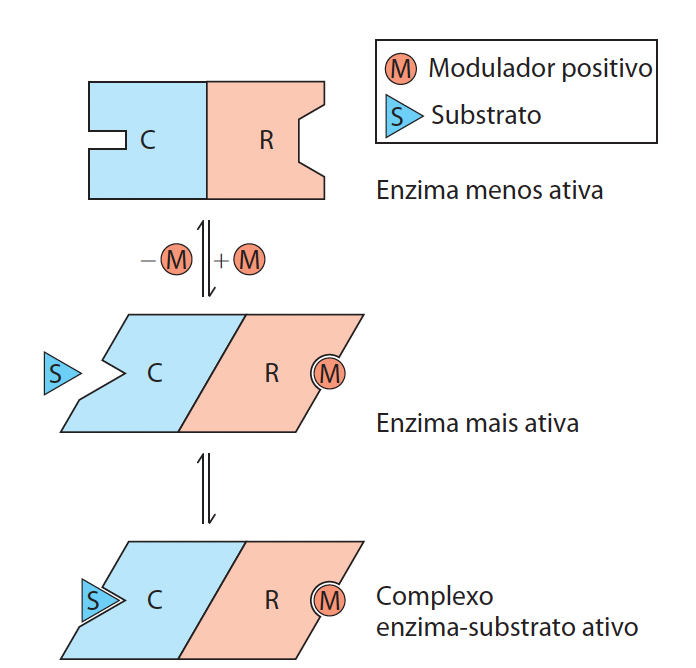 Regulação da atividade enzimática
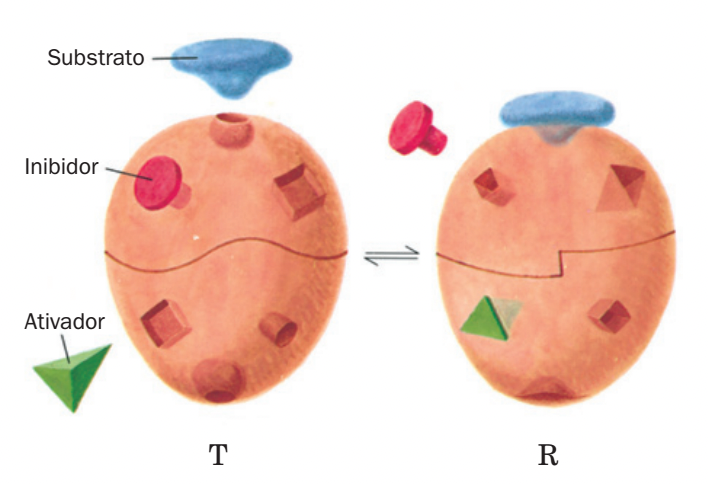 Mecanismo alostérico: ligações reversíveis e não covalentes de moléculas moduladoras que geralmente são metabolitos relacionados direta ou indiretamente a via em que participa a enzima. Geram mudanças conformacionais, que podem interconverter a enzima entre um estado ativo e outro inativo.
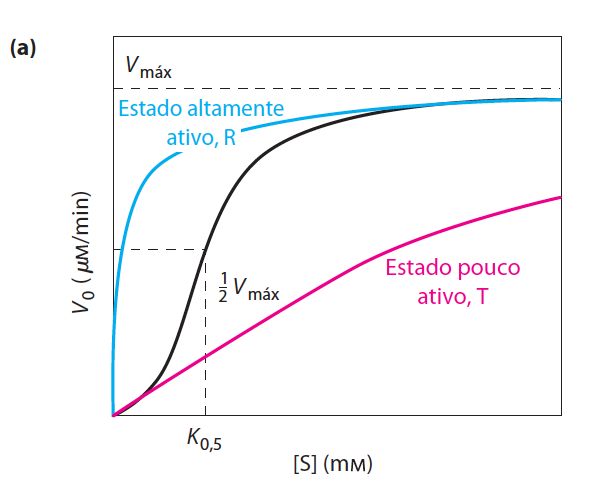 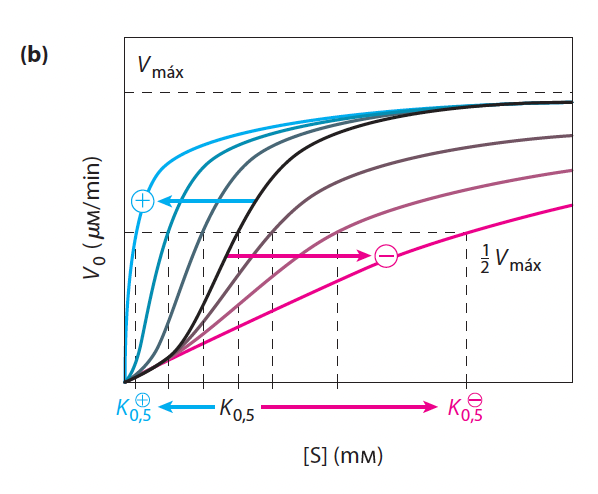 Regulação da atividade enzimática
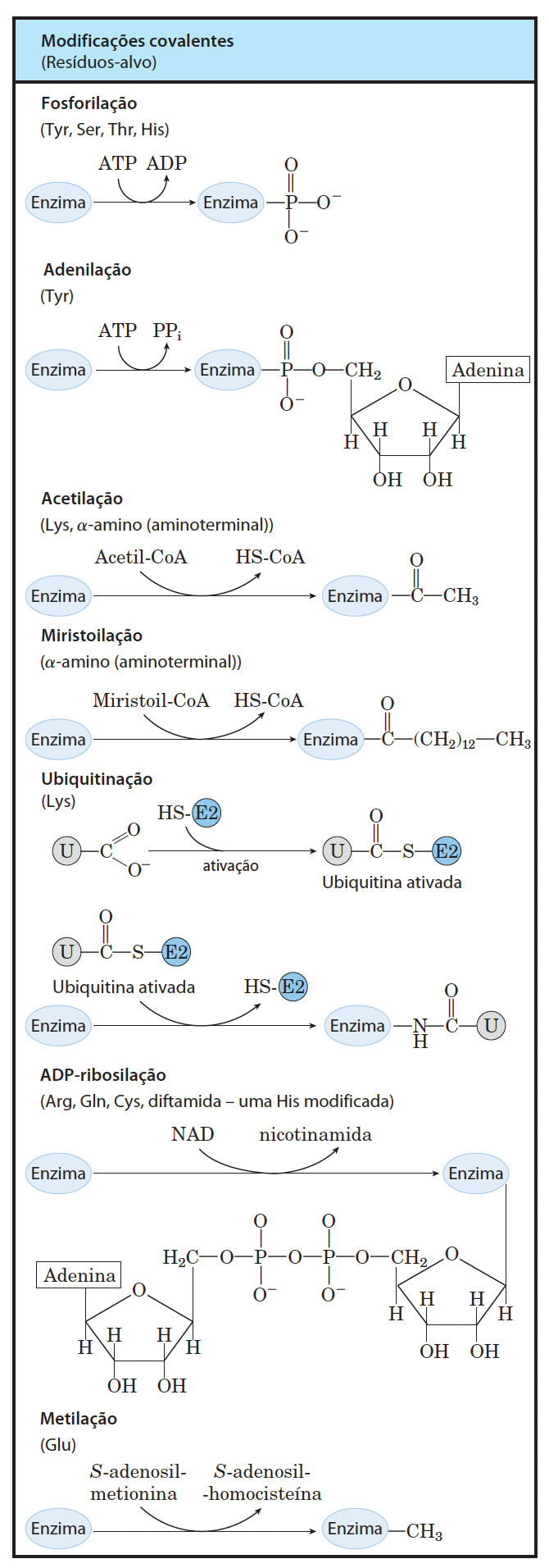 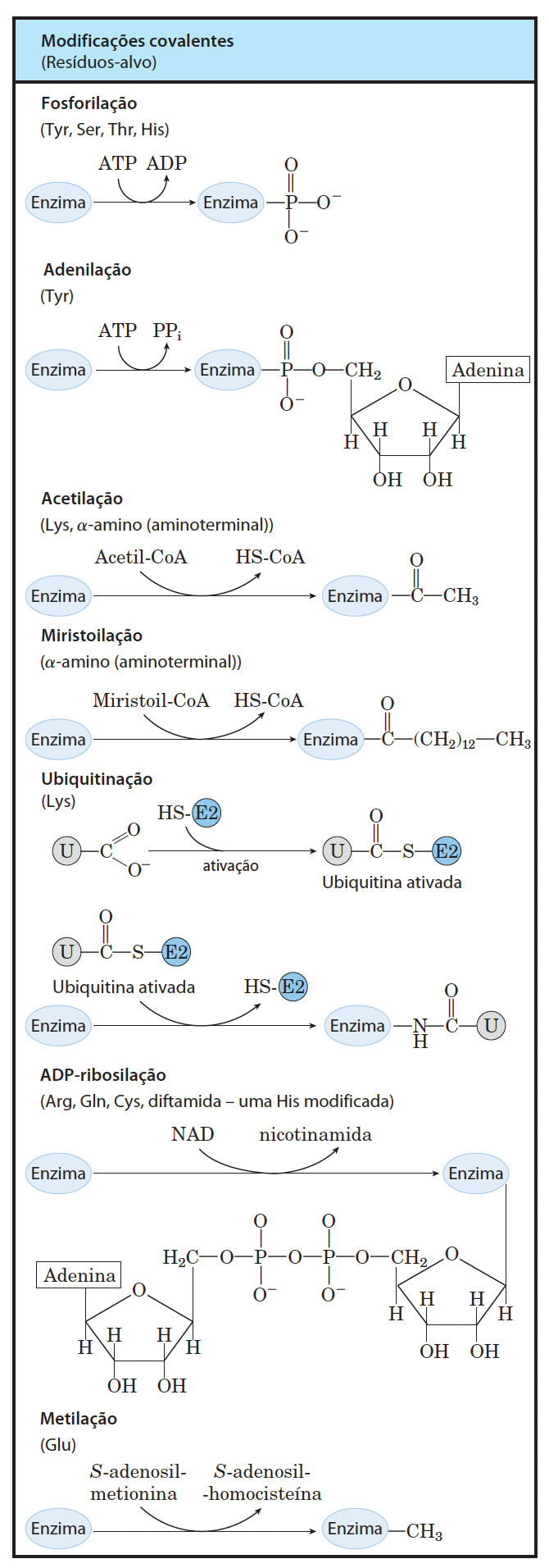 Modificação pós-traducional: através da conjugação de grupos químicos aos seus resíduos de aminoácidos, uma enzima pode ser ativada ou inativada.
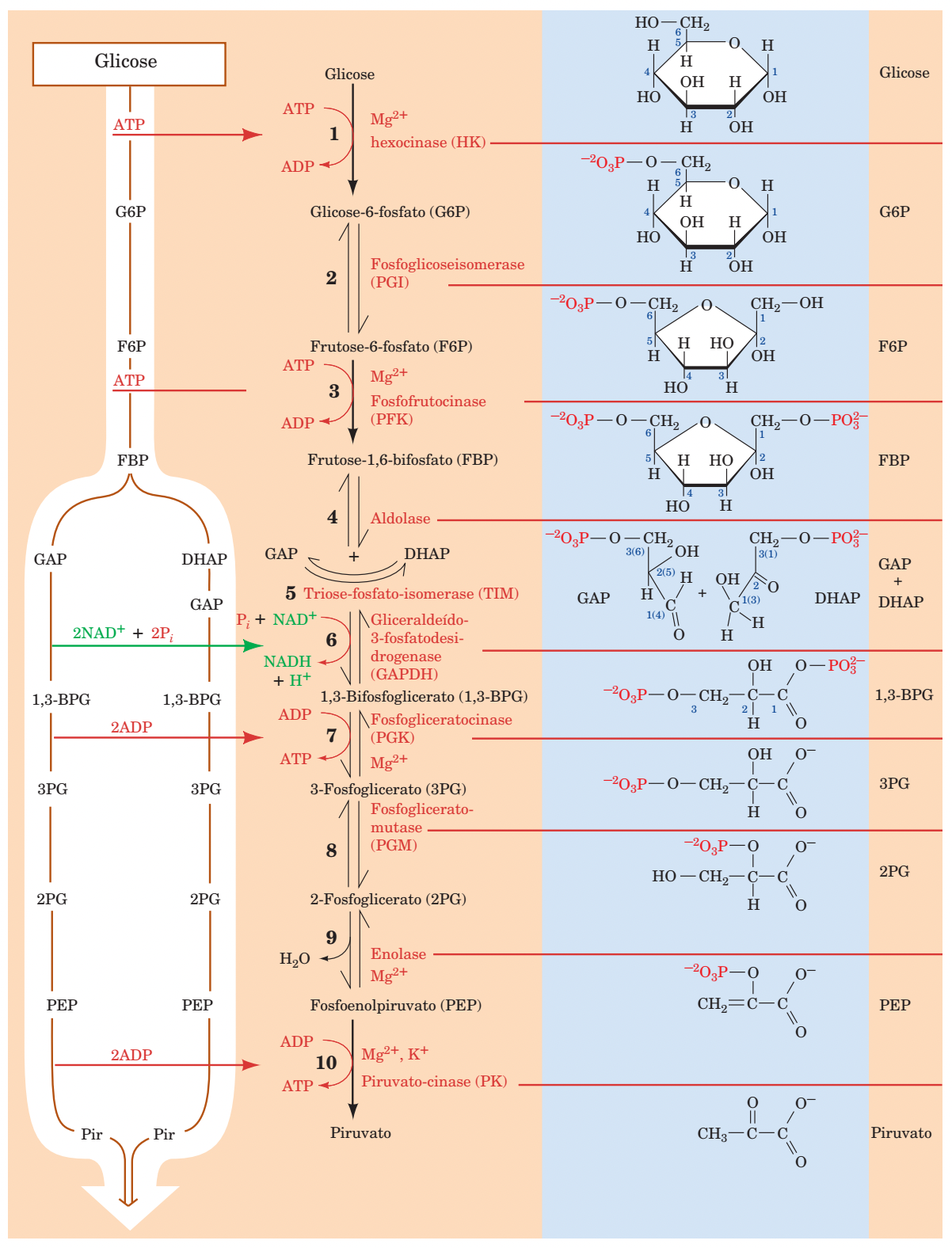 Controle do fluxo 
na glicólise
Enzimas alostéricas
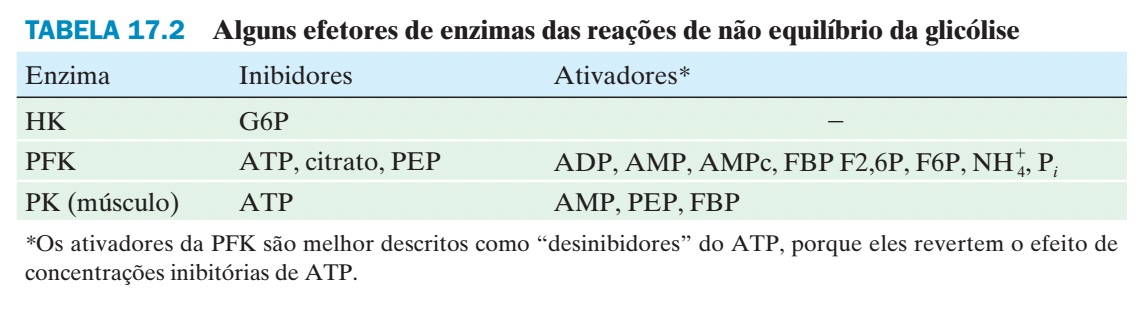 Metabolismo do glicogênio
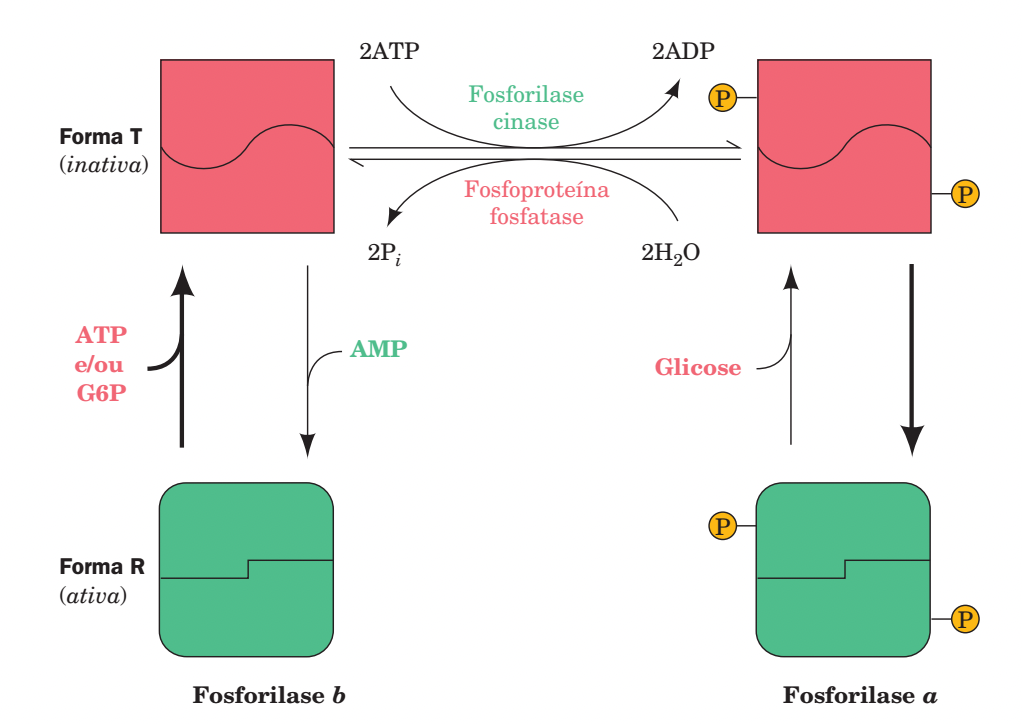 A glicogênio fosforilase catalisa a etapa que regula a degradação de glicogênio e esta sujeita tanto a controle alostérico quanto a modificação covalente por fosforilação.
Exercícios
Explique como enzimas aceleram a velocidade de reações.

O milho é doce ao ser colhido. Se for estocado por alguns dias, perde o gosto doce pois os seus açúcares são convertidos em amido. Ferver o milho na hora da colheita retém o saber doce por mais tempo. Explique porque. 

Explique porque o modelo de chave-fechadura não é adequado para explicar o mecanismo de funcionamento de enzimas. Descreva a que estado o sítio ativo da enzima é complementar.

A fosfofrutoquinase é uma enzima que utiliza ATP como substrato, sendo também inibida por ATP em altas concentrações. Explique esse fenômeno.

Descreva os principais tipos de catálise enzimática.
Como descrevemos matematicamente a catálise enzimática? O estudo da cinética fornece elementos para conhecer o mecanismo da reação.
⚠️ Atenção
A velocidade de reações catalisadas dependem de:

Natureza e concentração da enzima
Concentração dos substratos
Temperatura
pH
Cofatores, coenzimas e outros
O início da cinética enzimática
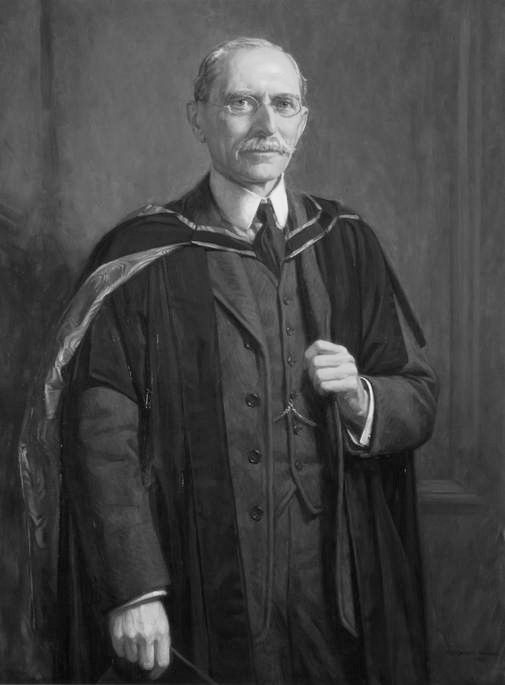 A altas concentrações de substrato, a reação atingiu uma velocidade máxima (Vmáx). Assim, a reação passa a ser independente da concentração do substrato, ou seja, possui ordem zero.
Hipótese: A enzima forma um complexo com o substrato, ES, que então decai a produtos e regenera a enzima.
Adrian Brown, 1902
Estudos da conversão da sacarose a glicose e frutose catalisada pela invertase.
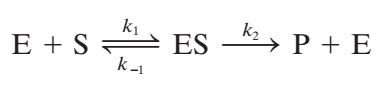 Expressão da velocidade de reação
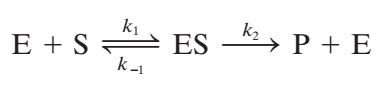 Simplificações:
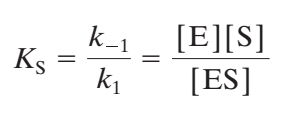 Equilíbrio:
:
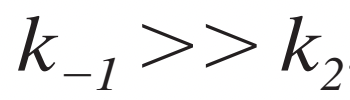 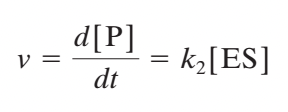 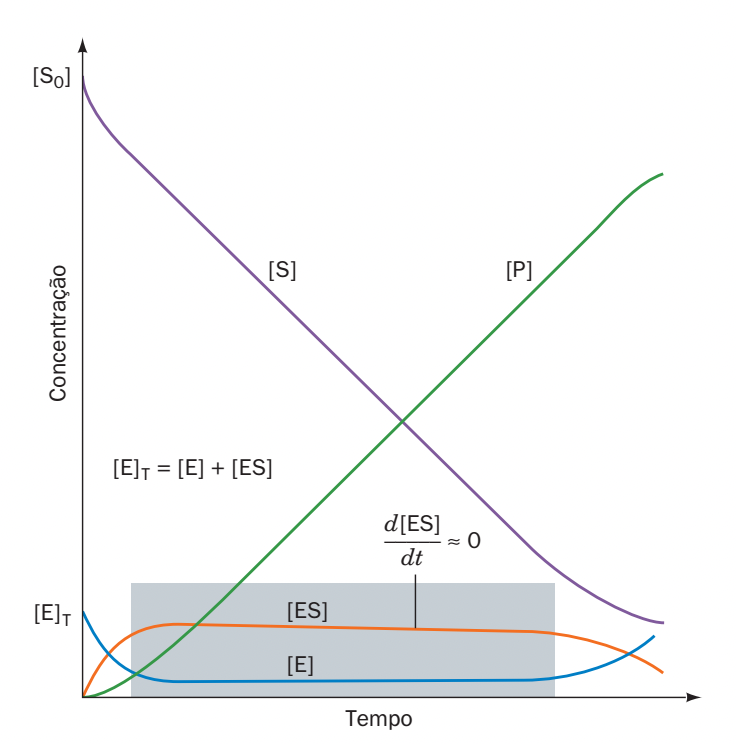 Estado estacionário:
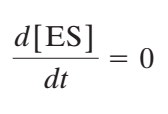 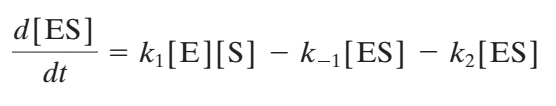 Expressão da velocidade de reação
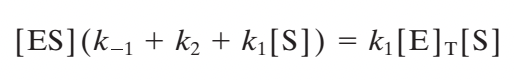 Formas da enzima:
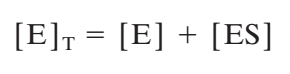 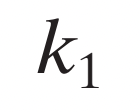 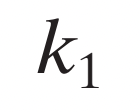 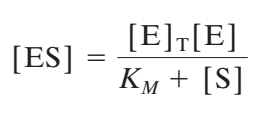 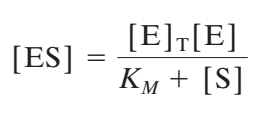 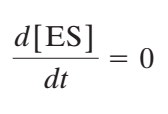 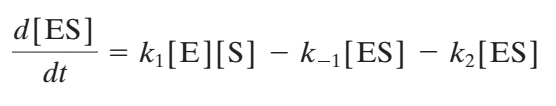 ;
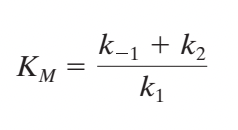 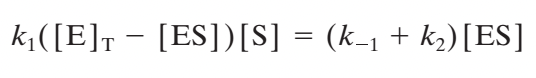 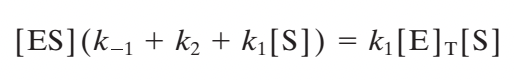 Constante de Michaelis
Expressão da velocidade de reação
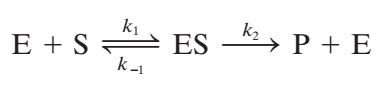 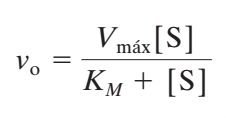 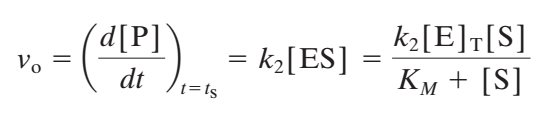 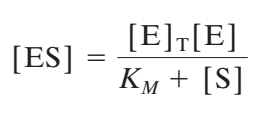 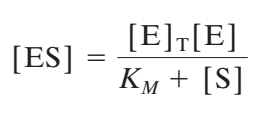 Equação de Michaelis-Menten
Enzima saturada na velocidade máxima
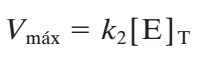 Variação da velocidade em função da [S]
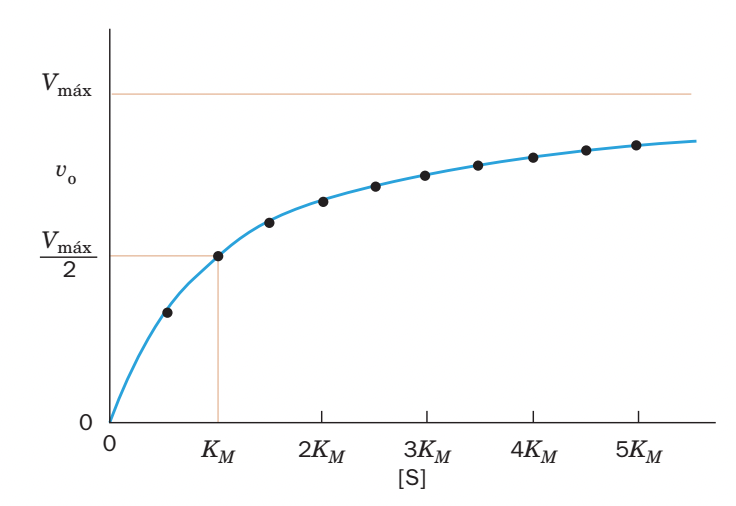 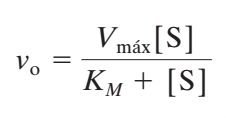 Equação de Michaelis-Menten
O significado da constante de Michaelis
Na concentração de substrato em que [S] = [KM], Vo = Vmáx/2. Portanto, KM  é a concentração de substrato na qual a velocidade da reação  é metade da velocidade máxima.
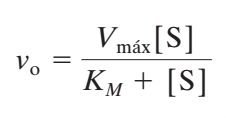 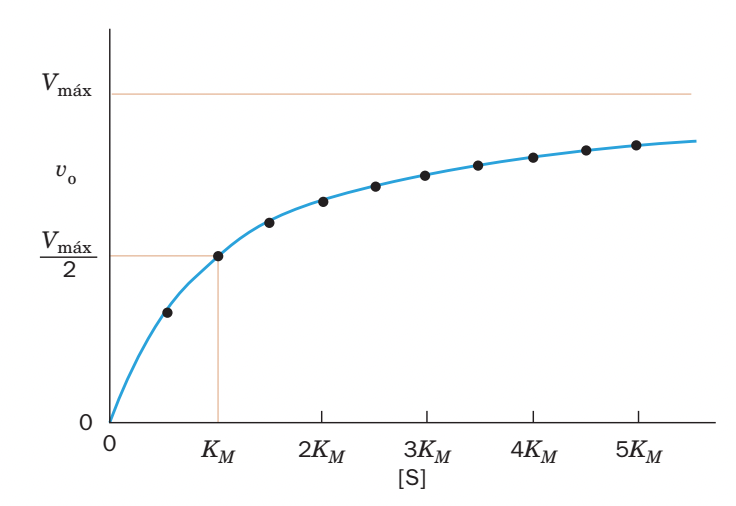 Assim, se uma  enzima tiver um valor de KM pequeno, ela atinge o máximo de eficiência catalítica em baixas concentrações de substrato.
x
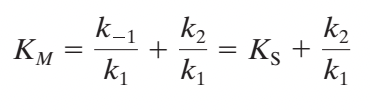 KM, portanto, também é uma  medida da afinidade da enzima pelo seu substrato.
O método de Lineweaver-Burk
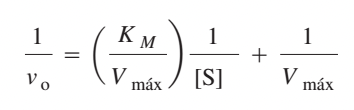 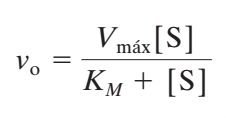 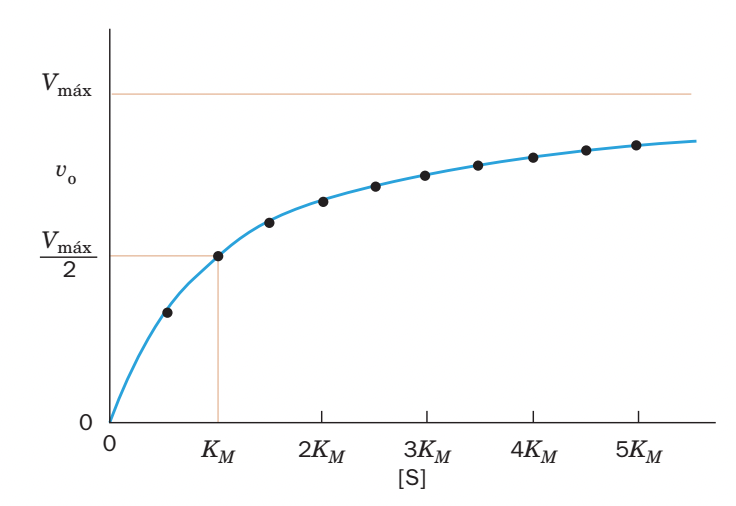 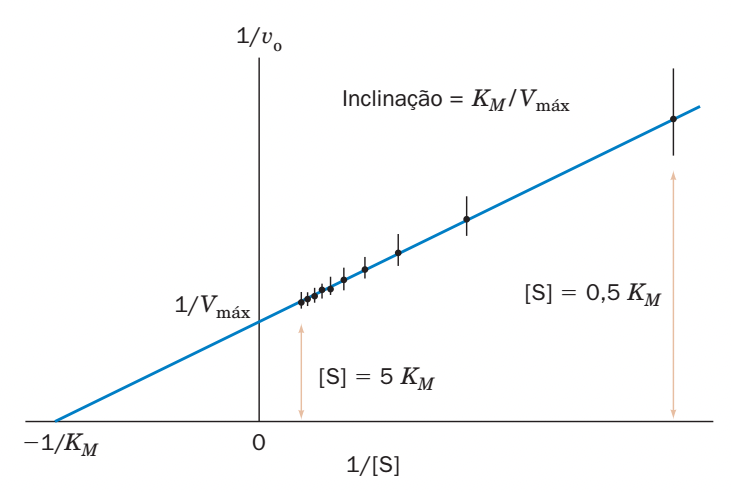 linearização
Limitação matemática para determinar Vmáx e KM
O parâmetro de eficiência enzimática
Constante catalítica:
Modelo de 
Michaelis-Menten
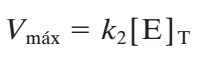 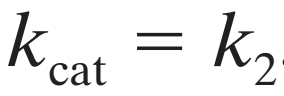 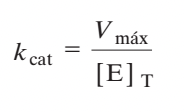 Quando:
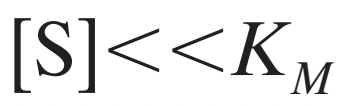 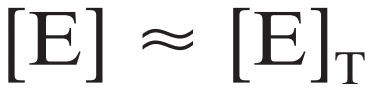 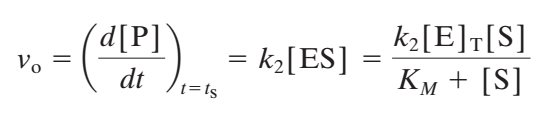 O número de vezes (ciclos de catálise) que cada sítio ativo da enzima  catalisa uma reação por unidade de tempo.
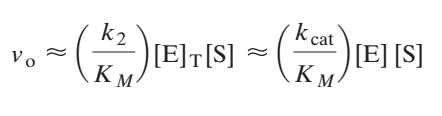 A grandeza kcat/KM é uma constante de segunda ordem e medida da eficiência catalítica da enzima.
Inibição de enzimas
As enzimas podem ter sua atividade reduzida ou bloqueada pela ação de inibidores de distintos tipos. Esta estratégia pode ser útil para estudar os mecanismos enzimáticos e também no desenvolvimento de novos fármacos. 

Modos de inibição:

Reversível 
	Competitivo, incompetitivo e misto.

Irreversível
	Covalente e não covalente. Inativadores suicidas com base no mecanismo. Análogos do estado de transição.
Inibição competitiva
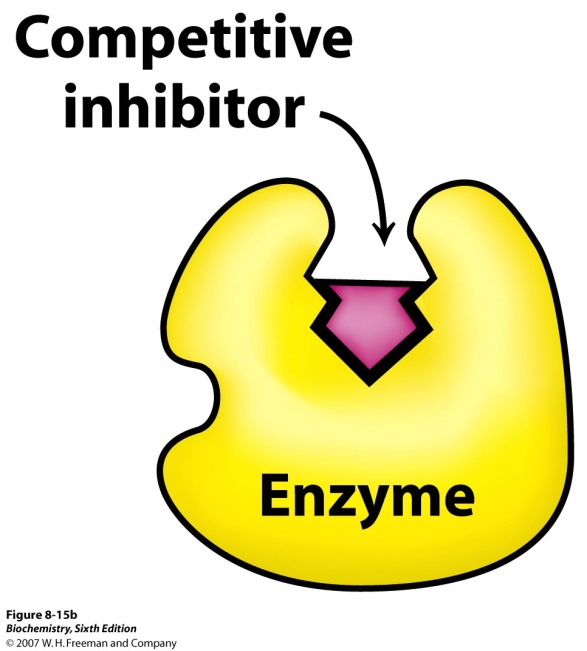 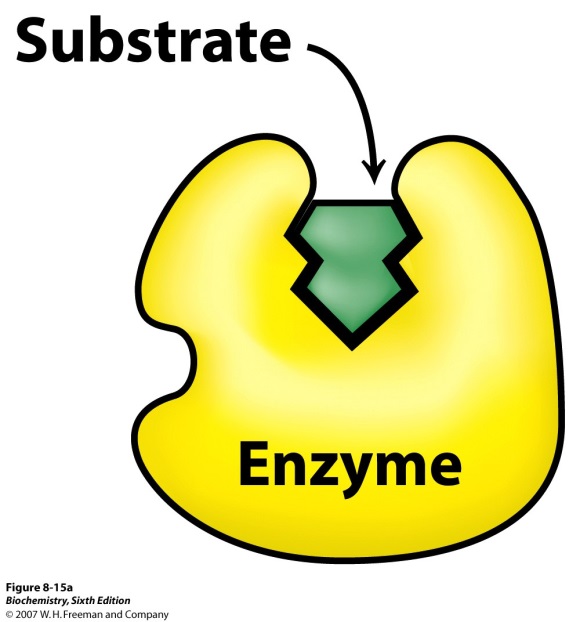 Competição direta entre o substrato e o inibidor pelo sitio ativo da enzima.
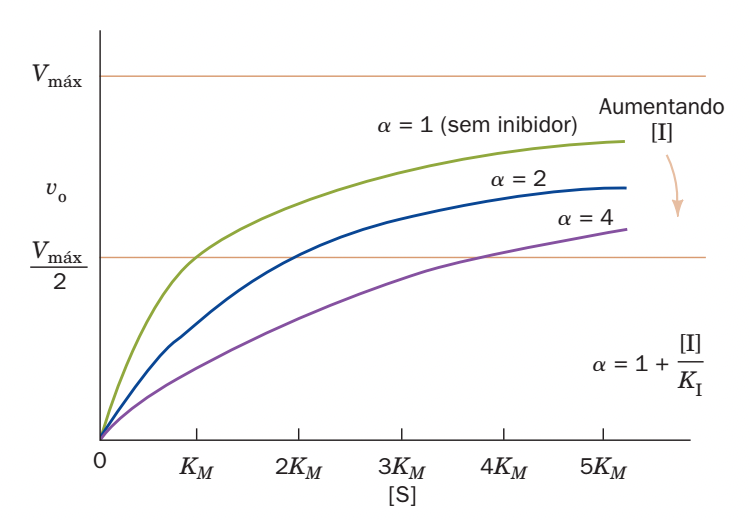 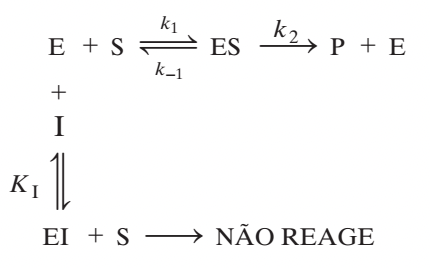 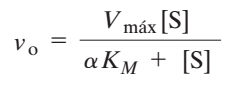 Onde,
A presença do inibidor tem o  efeito de fazer [S] parecer mais diluído do que realmente é,  ou, alternativamente, faz KM parecer maior do realmente é (KM aparente). Vmáx mantida, quando [S] >>> [I].
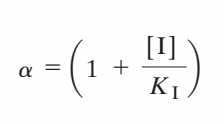 Inibição competitiva
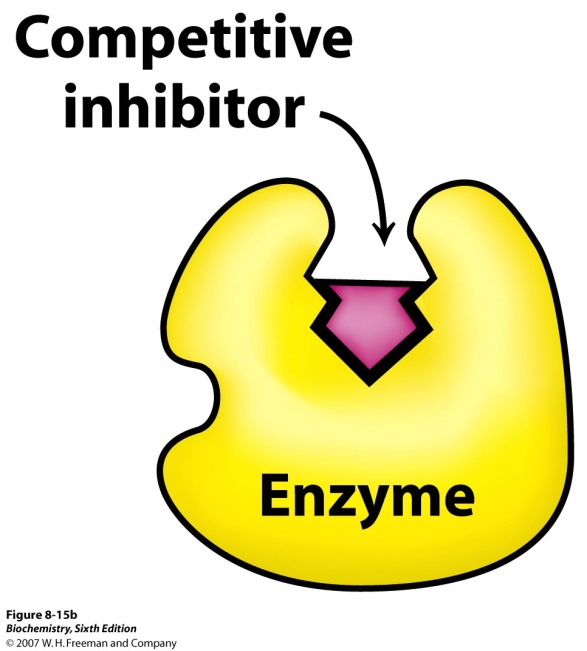 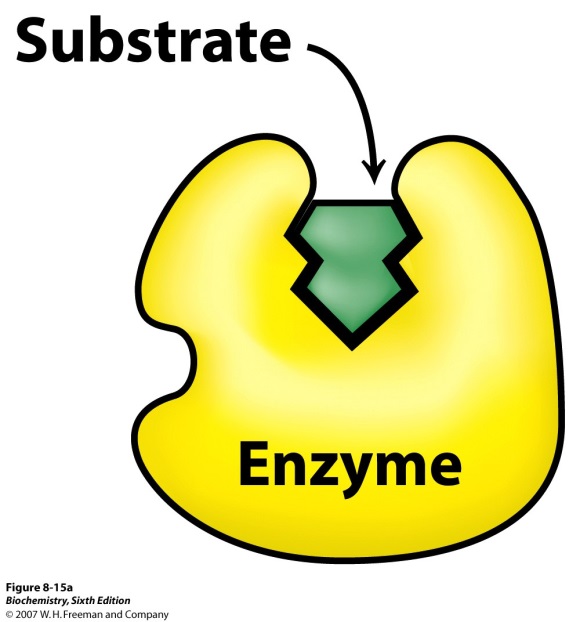 Competição direta entre o substrato e o inibidor pelo sitio ativo da enzima.
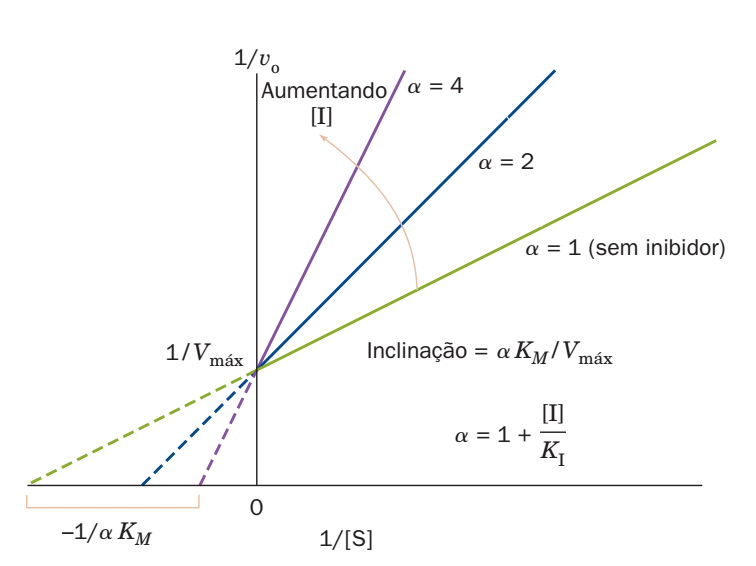 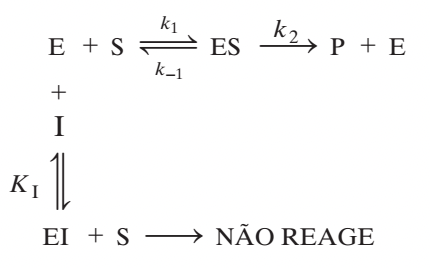 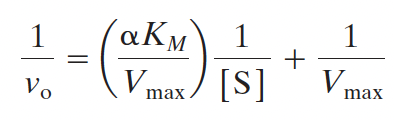 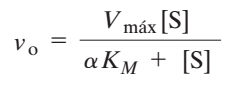 Onde,
A presença do inibidor tem o  efeito de fazer [S] parecer mais diluído do que realmente é,  ou, alternativamente, faz KM parecer maior do realmente é (KM aparente). Vmáx mantida, quando [S] >>> [I].
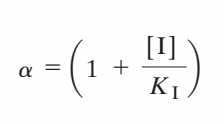 Exemplo: como estudar inibidores competitivos de uma ATPase
Verificar o efeito de ADP, AMP, Ribose, Trifosfato.
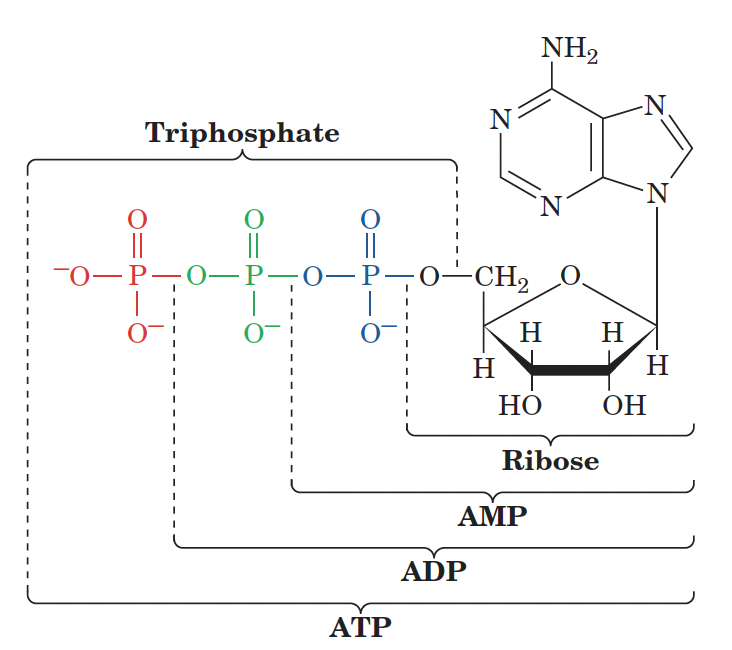 Inibição incompetitiva
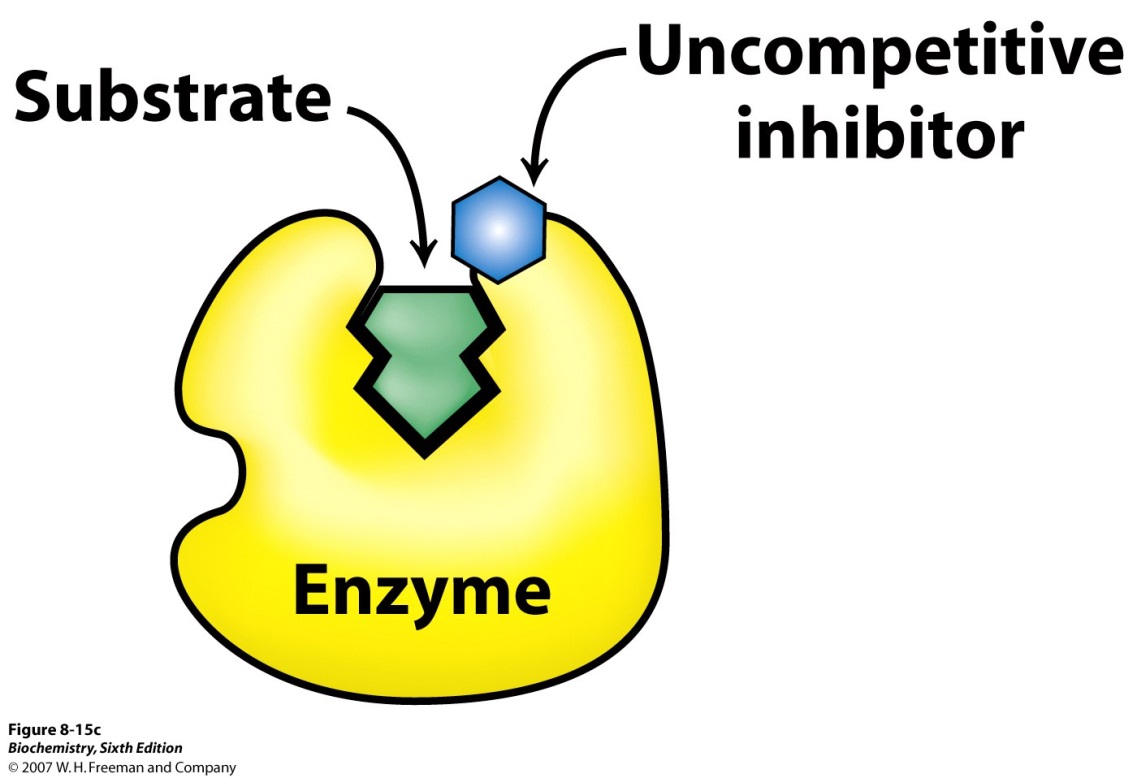 O inibidor causa distorções na estrutura da enzima causando sua inativação.
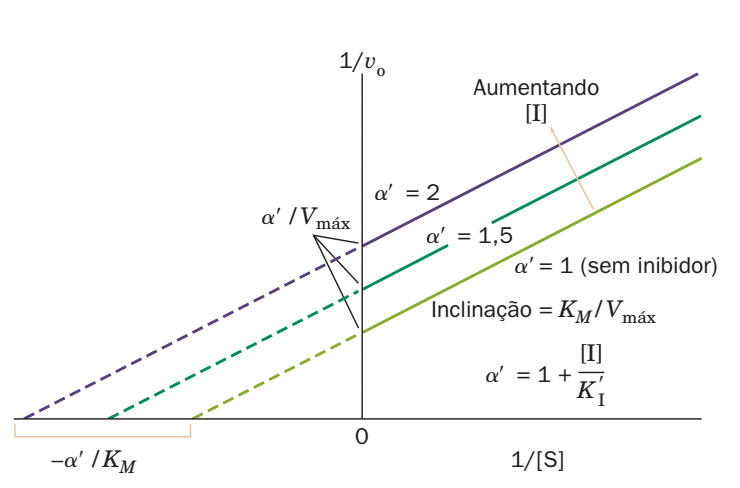 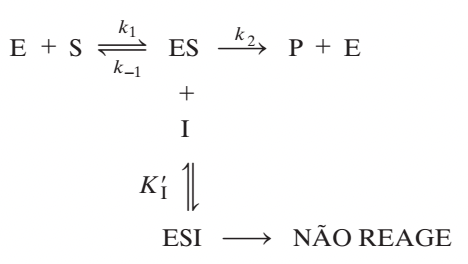 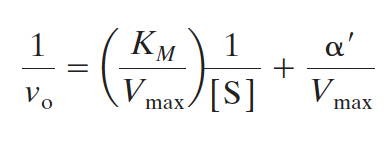 Onde,
Ao contrário da inibição competitiva, o aumento da concentração do substrato não reverte os efeitos da  inibição incompetitiva sobre a Vmáx.
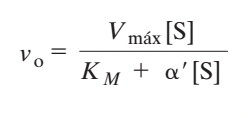 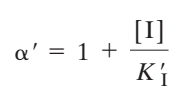 Inibição mista
O inibidor causa distorções na estrutura da enzima causando sua inativação.
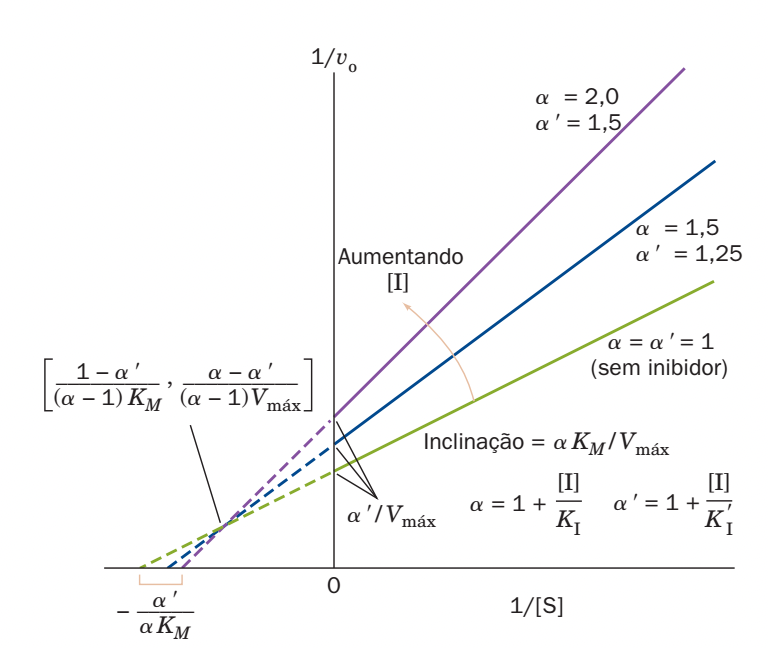 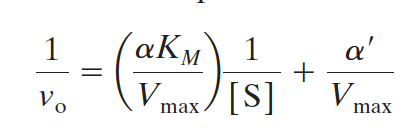 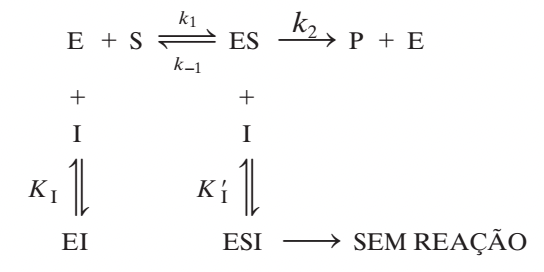 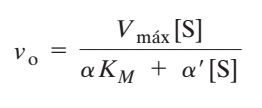 Os inibidores mistos são efetivos tanto em baixas  como em altas concentrações de substrato.
Resumo do efeito de inibidores sobre 
parâmetros cinéticos
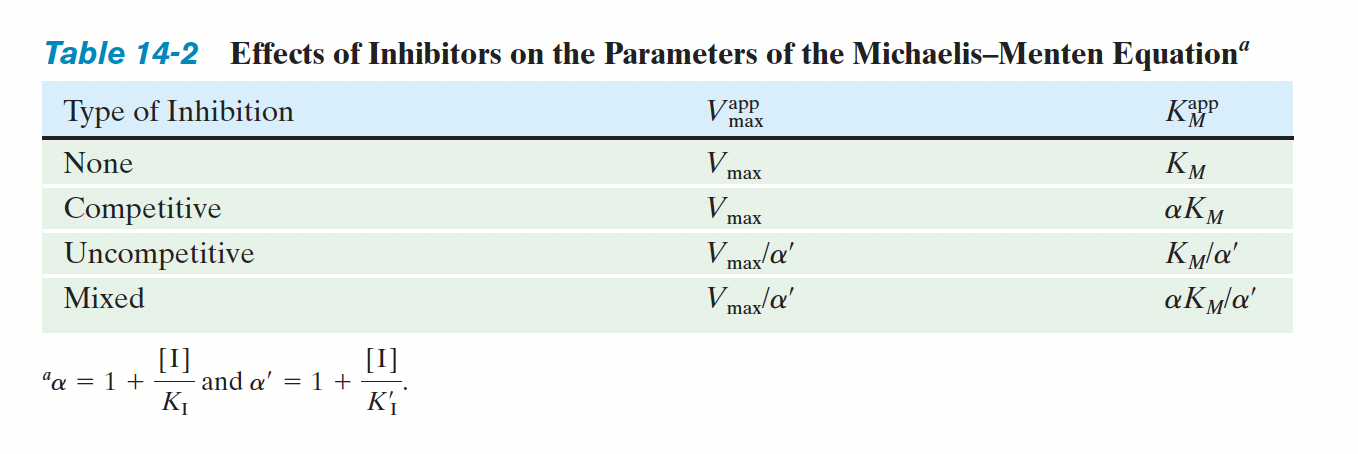 Uso de inibidores enzimáticos como medicamentos
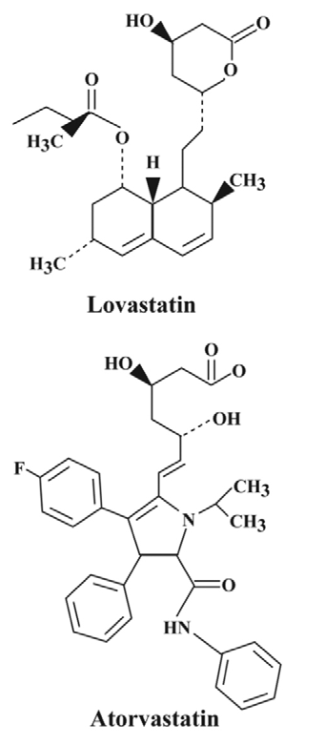 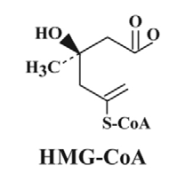 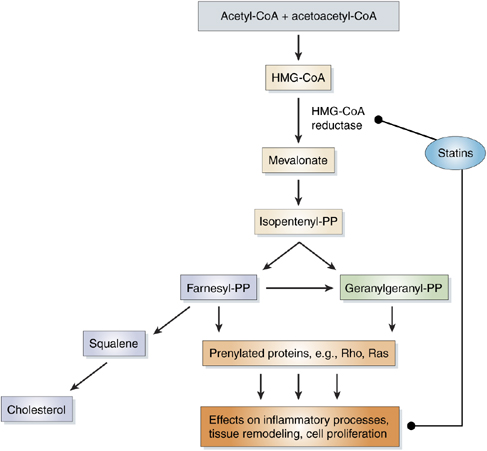 Estatinas: inibidores da HMG-CoA redutase
Istvan e Deisenhofer, Science, 2001
Uso de inibidores enzimáticos como medicamentos
Aspirina: 
inibidor da ciclooxigenase 1
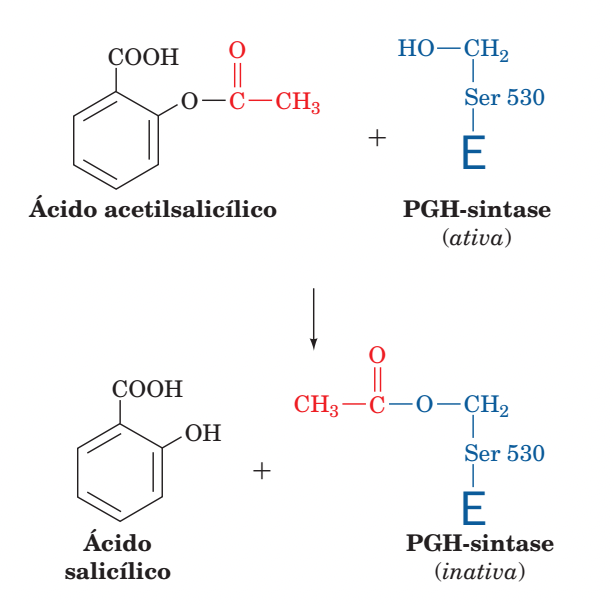 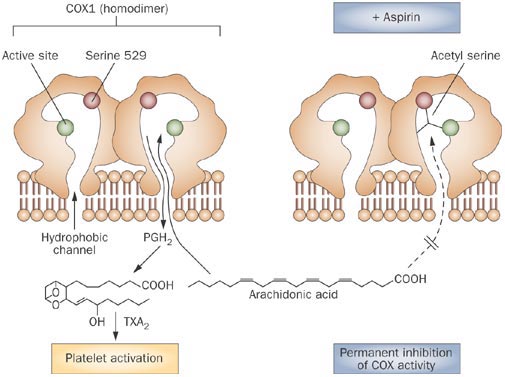 Uso de inibidores enzimáticos como medicamentos
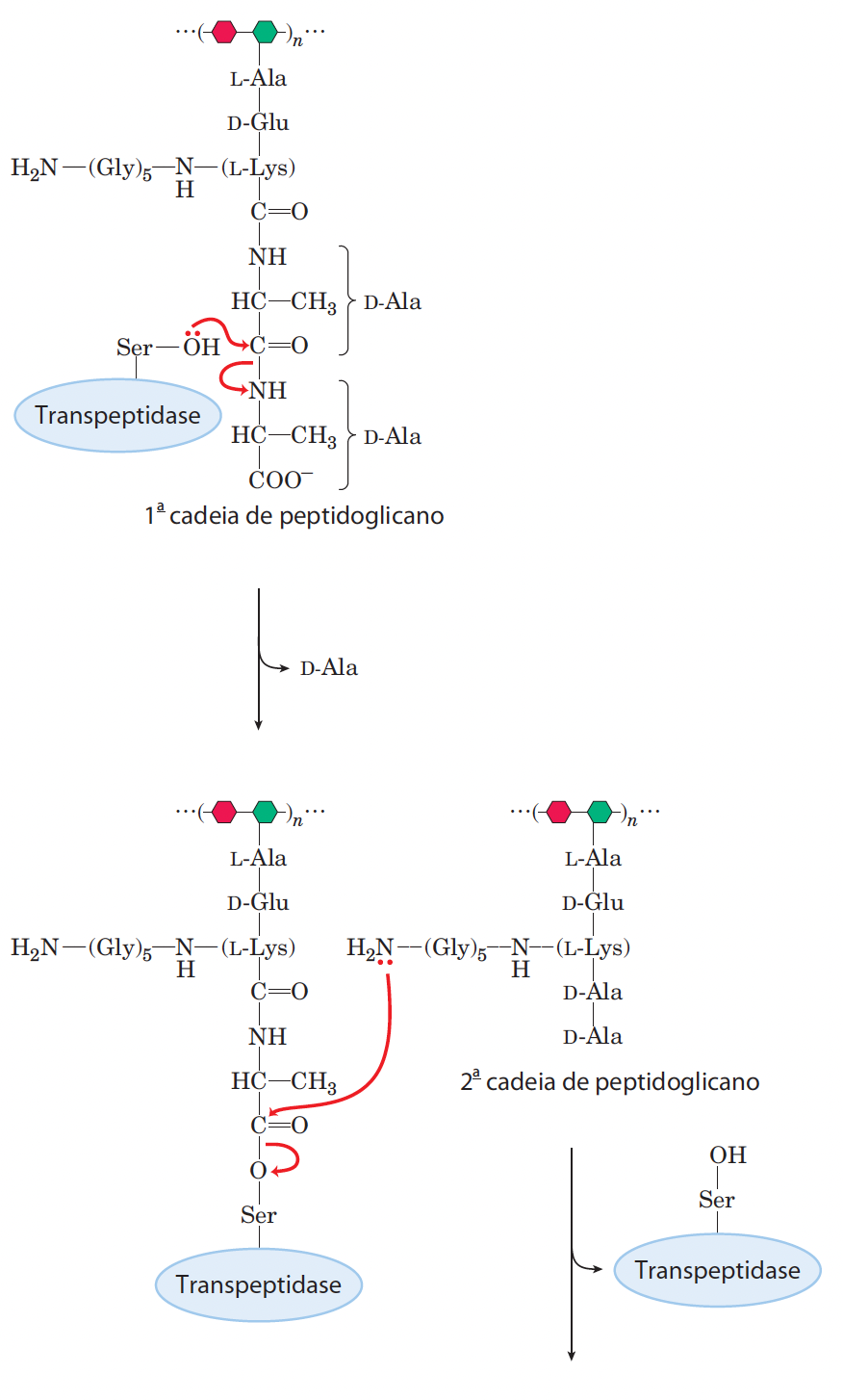 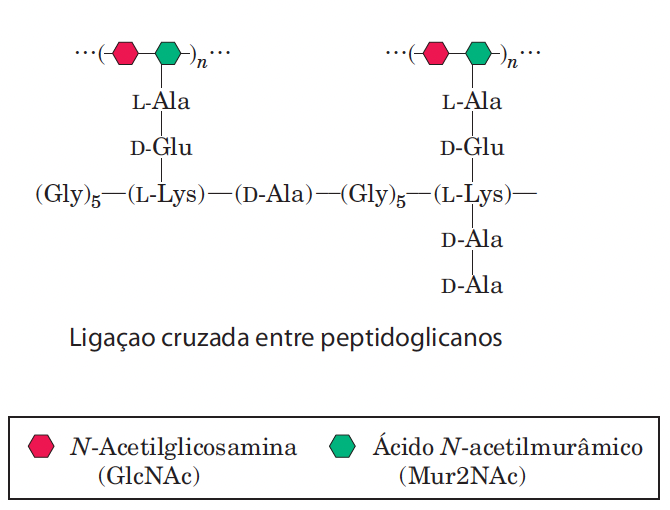 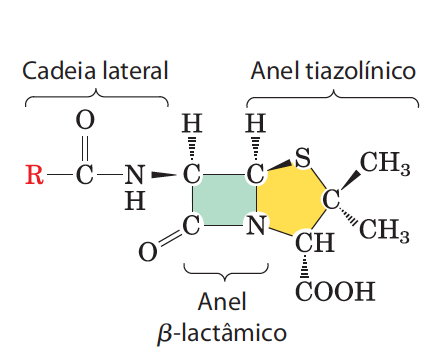 Penicilina
Penicilina: inibidor da síntese da parede bacteriana
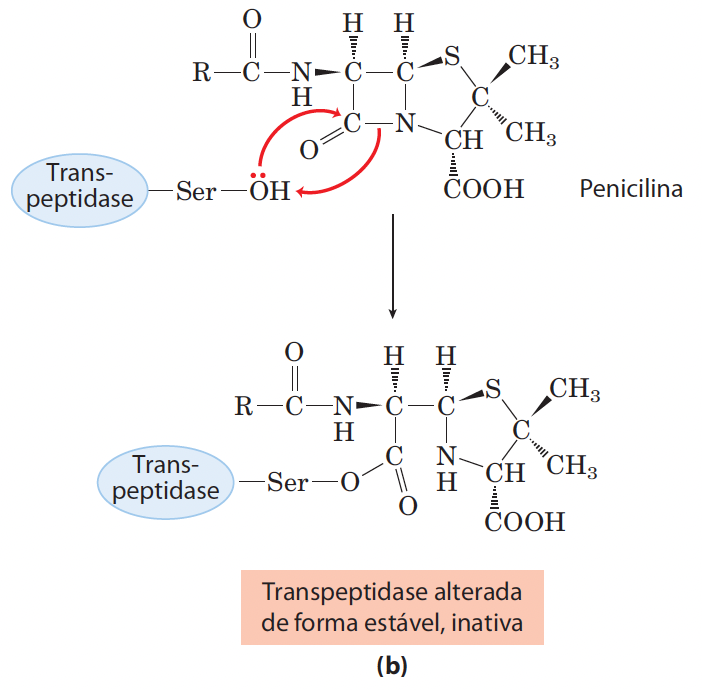 Enzimas regulatórias
As enzimas funcionam encadeadas em vias metabólicas altamente interconectadas. Algumas enzimas exercem papel regulador do fluxo metabólico por catalisarem reações que não estão em equilíbrio. Este papel regulador ocorre pela modulação da atividade catalítica da enzima em questão, seja pela ligação de moléculas efetoras, seja pela modificação covalente reversível associada a cascatas de sinalização celular.
Regulação da atividade enzimática
Mecanismo alostérico: ligações reversíveis e não covalentes de moléculas moduladoras que geralmente são metabolitos relacionados direta ou indiretamente a via em que participa a enzima. Geram mudanças conformacionais, que podem interconverter a enzima entre um estado ativo e outro inativo.
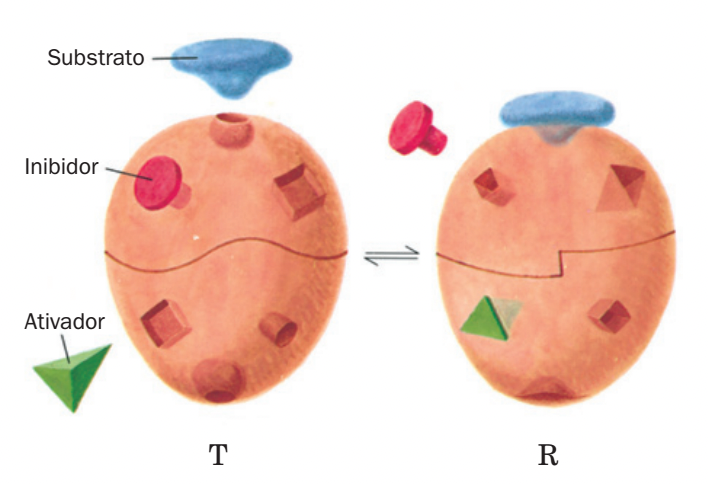 Modificação pós-traducional: através da conjugação de grupos químicos aos seus resíduos de aminoácidos, uma enzima pode ser ativada ou inativada.
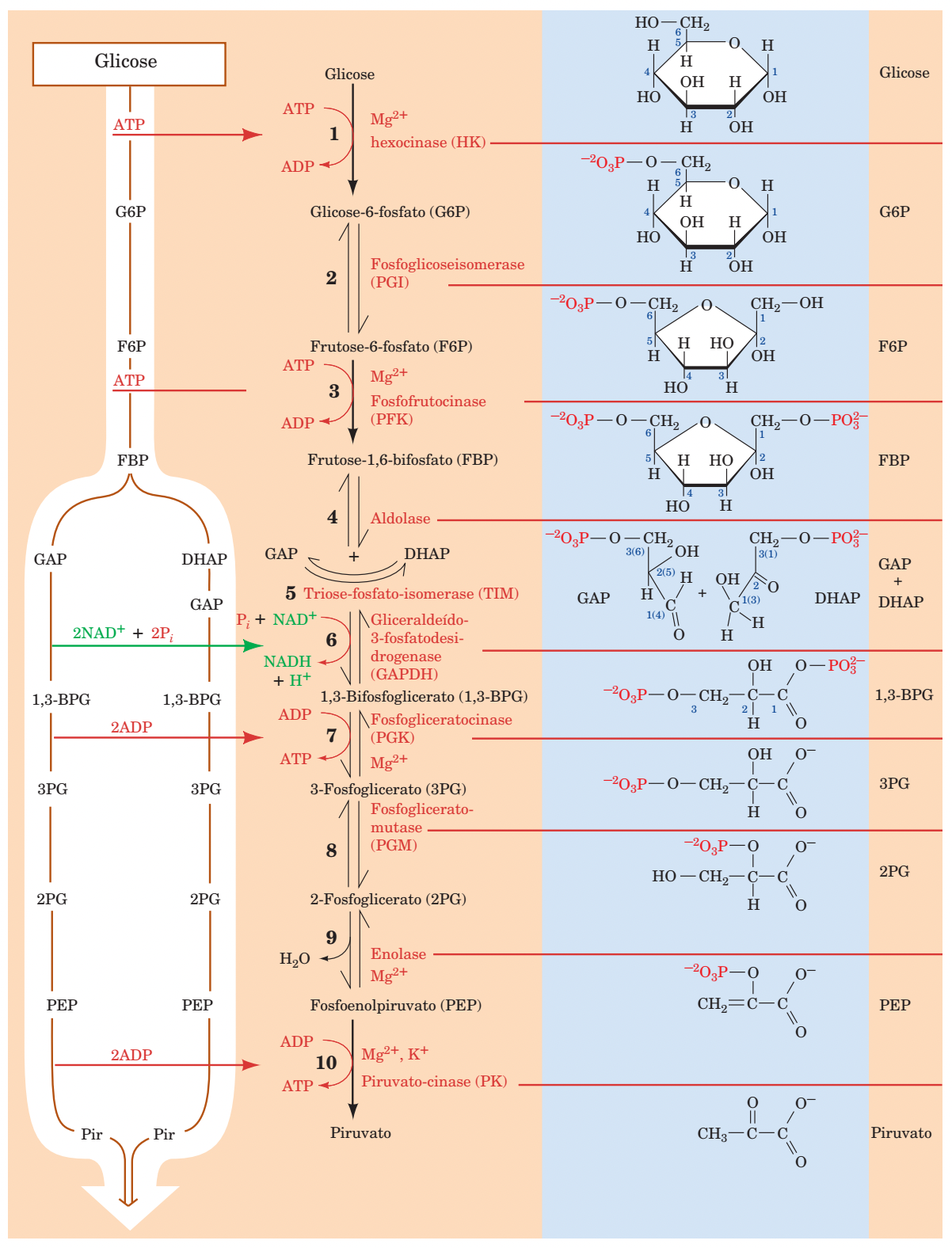 Controle do fluxo 
na glicólise
Enzimas alostéricas
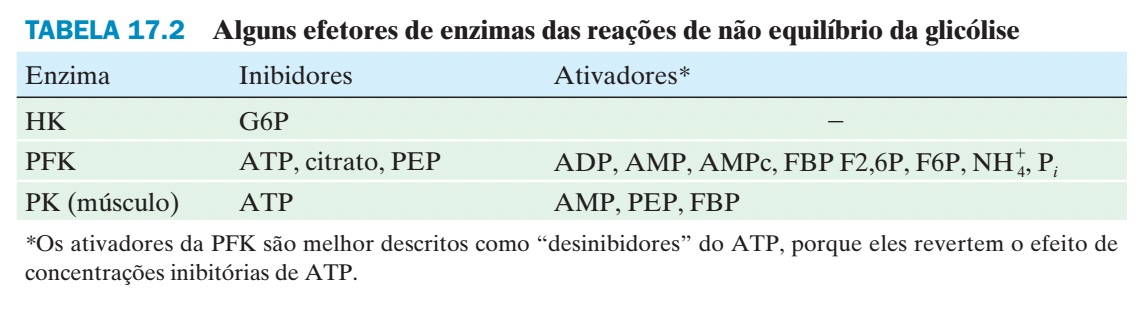 Metabolismo do glicogênio
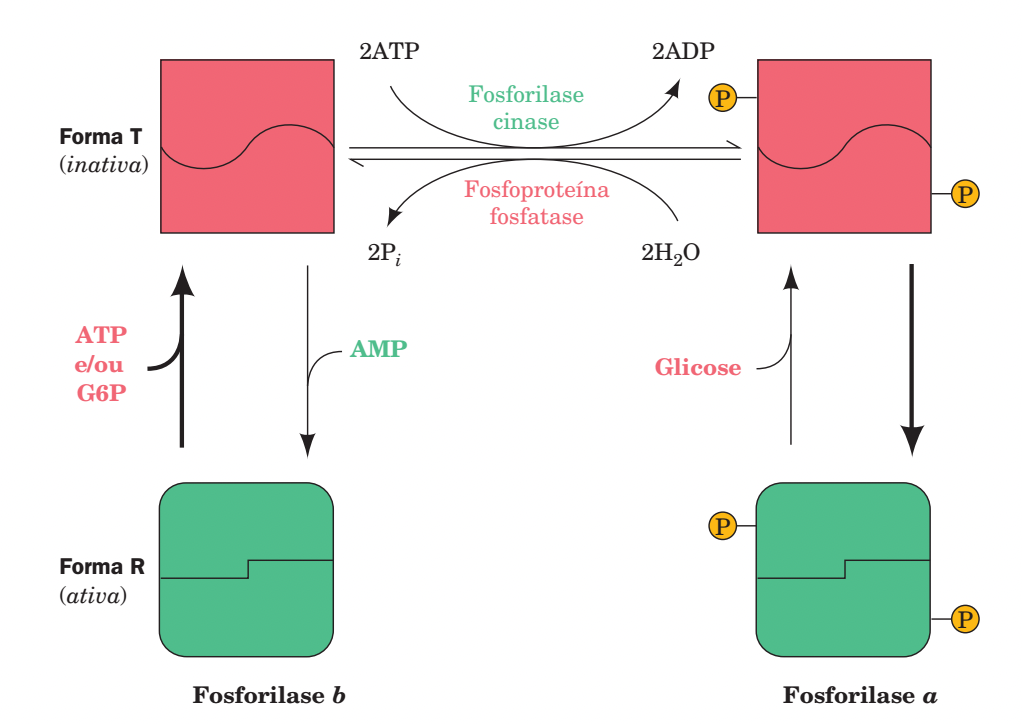 A glicogênio fosforilase catalisa a etapa que regula a degradação de glicogênio e esta sujeita tanto a controle alostérico quanto a modificação covalente por fosforilação.
Exercícios
1) A tabela seguinte indica a velocidade de uma reação na qual o substrato é catalisado por uma enzima que segue o mecanismo  de Michaelis-Menten: (1) na ausência de inibidor; (2) e (3) na presença de uma concentração 10 mM de dois inibidores diferentes.  Considere que [E]T seja a mesma para todas as reações. 







(a) Determine os valores de KM e Vmáx da enzima. Determine, para cada um dos inibidores, o tipo de inibição e KI e/ou KI’. Que informações a mais seriam necessárias para poder calcular o número de  renovação enzimática? (b) Para [S] = 5 mM, qual a proporção de  moléculas de enzima que está ligada ao substrato na ausência de inibidor; na presença de 10 mM de inibidor do tipo (2); e na presença de 10 mM de inibidor do tipo (3)?
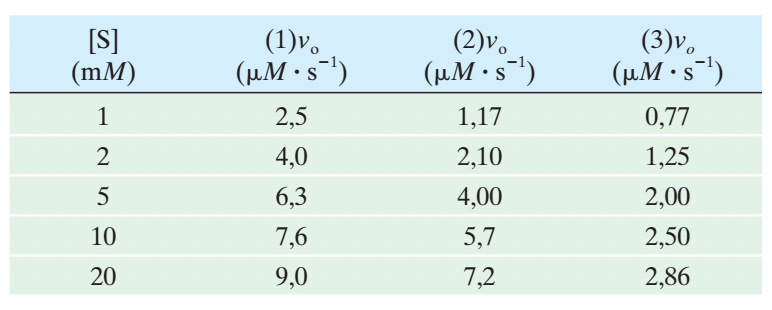 Exercícios
2) A anidrase carbônica dos eritrócitos (Mr 30.000) tem um dos números de renovação mais altos conhecidos. Ela catalisa a hidratação reversível do CO2:



Este é um processo importante no transporte de CO2 dos tecidos para os pulmões. Se 10,0 μg de anidrase carbônica pura catalisam a hidratação de 0,30 g de CO2 em 1 min a 37oC em Vmáx, qual é o número de renovação (kcat) da anidrase carbônica (em unidades de min–1)?


3) A cachaça feita em fábricas clandestinas pode levar a cegueira. Isto ocorre, pois a cachaça clandestina possui metanol, que, por ação da álcool desidrogenase, é convertido a formaldeído, substância extremamente tóxica (especialmente para os olhos). A intoxicação por metanol é tratada por infusão intravenosa de etanol. Como se justifica esta terapia? Que tipo de inibição você atribui ao etanol? Explique.
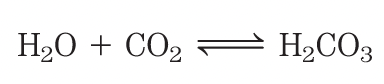 Bibliografia
Donald Voet e Judith G. Voet, Biochemistry, 4th edition.
David L. Nelson e Michael M. Cox, Princípios de Bioquímica de Lehninger, 6ª edição.